Mitosis - Transparently Self-Replicating Page-Tables for Large-Memory Machines
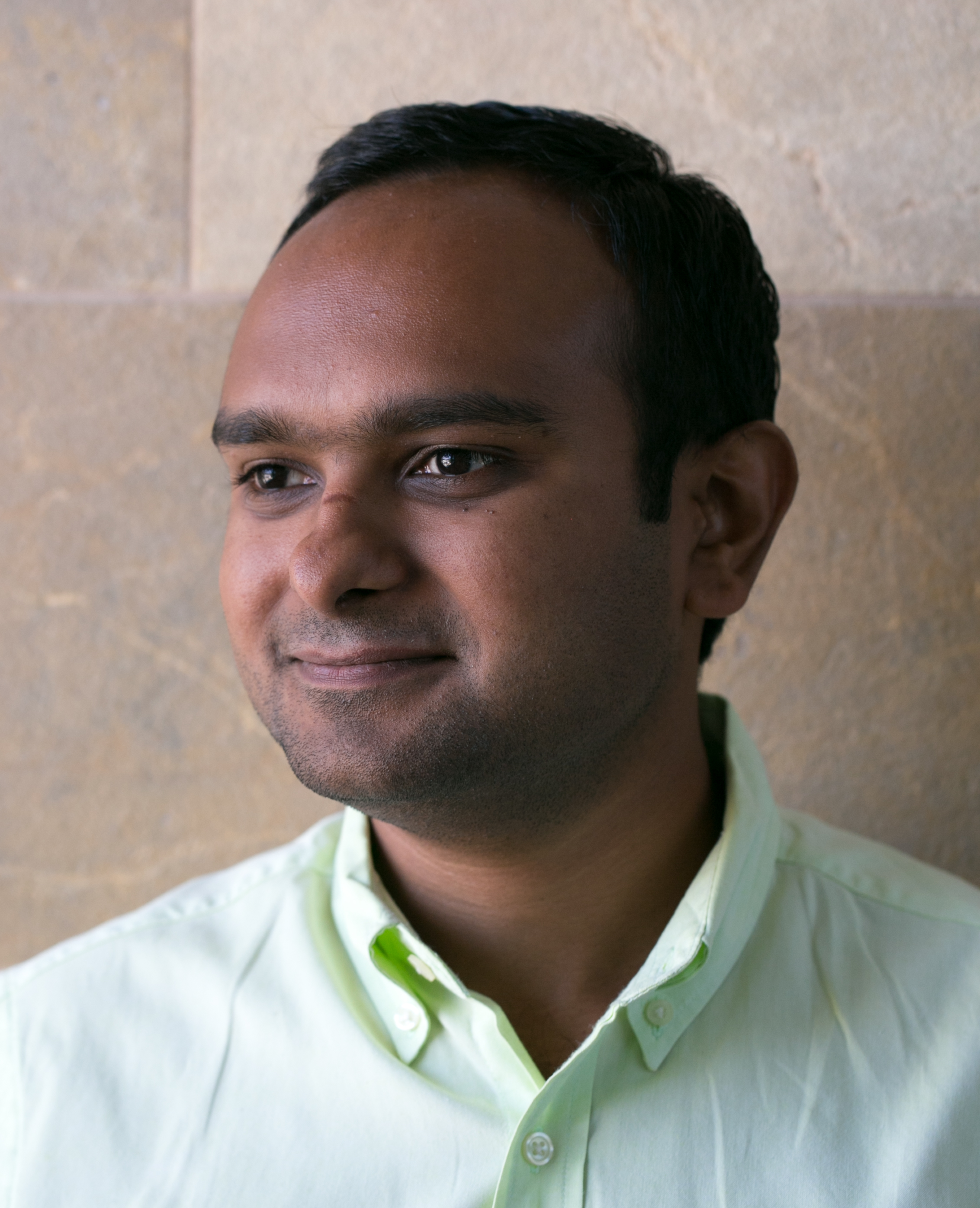 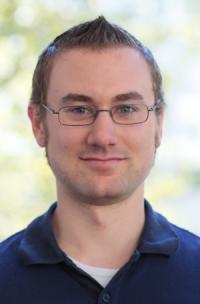 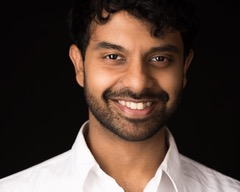 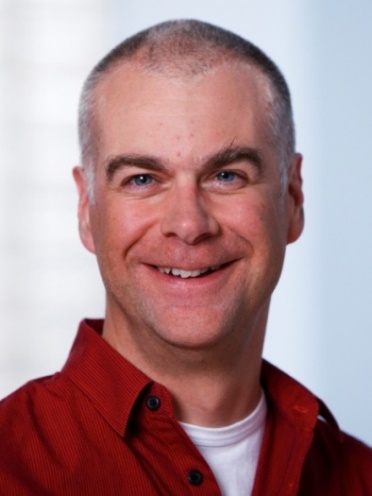 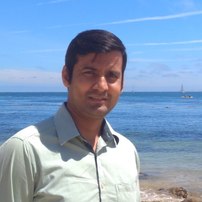 Jayneel Gandhi4
Reto Achermann1
Ashish Panwar2
Abhishek Bhattacharjee3
Timothy Roscoe1
1ETH Zurich, 2IISc Bangalore,3Yale University, 4VMware ResearchASPLOS ‘20
Mitosis: Mitigate NUMA Effects on Page Table Walks
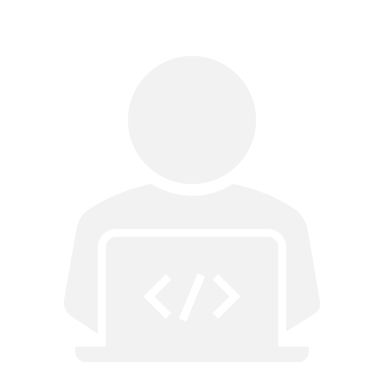 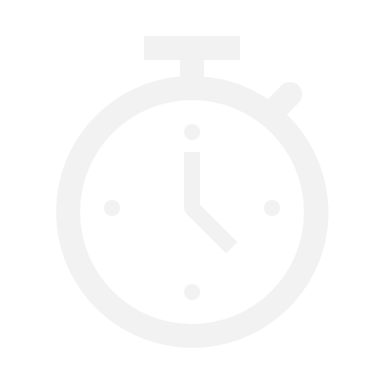 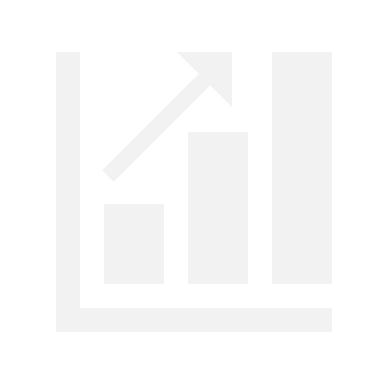 Up to 3.2x speed up for single threaded applications.
Up to 1.3x speed up on multi-threaded applications.
No modifications of the application workloads.
Measured on 4x12 Intel Xeon E7-4850 v3, with 512GB RAM (4x128GB)
NUMA Effects on Large Multi-Socket Machines
Bandwidth & capacity limited per processor socket

More bandwidth & capacity needed Multi-socket machine

Non-uniform memory access (NUMA) machine
128 GB
128 GB
~279 cycles
~28 GB/s
Xeon E7 v3
Xeon E7 v3
~583 cycles
~11 GB/s
Xeon E7 v3
Xeon E7 v3
128 GB
128 GB
Measured on 4x12 Intel Xeon E7-4850 v3, with 512GB RAM (4x128GB)
3
Handling NUMA Effects on Data Pages
Goal: Keep process threads and data close
128 GB
Data
128 GB
Xeon E7 v3
Xeon E7 v3
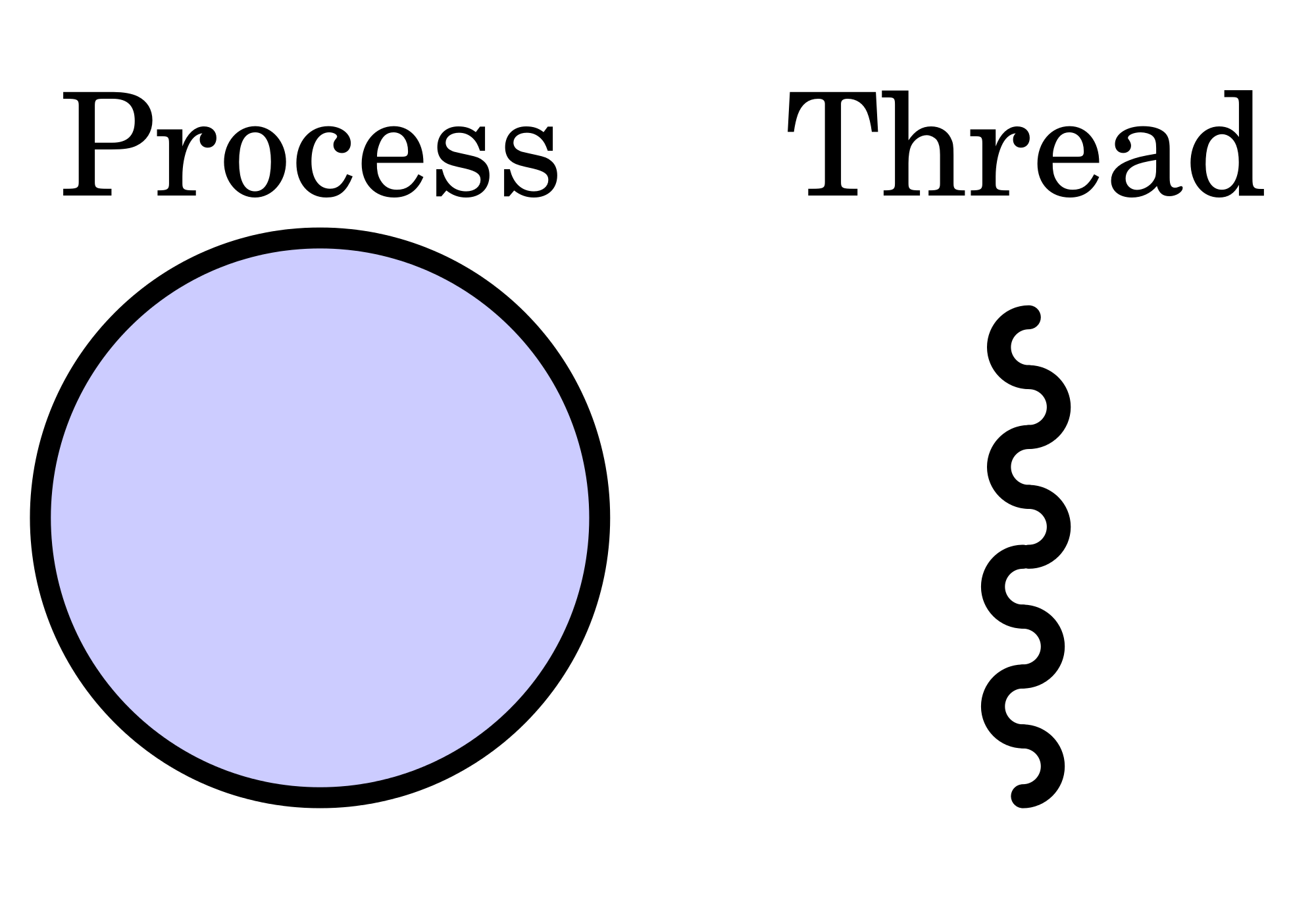 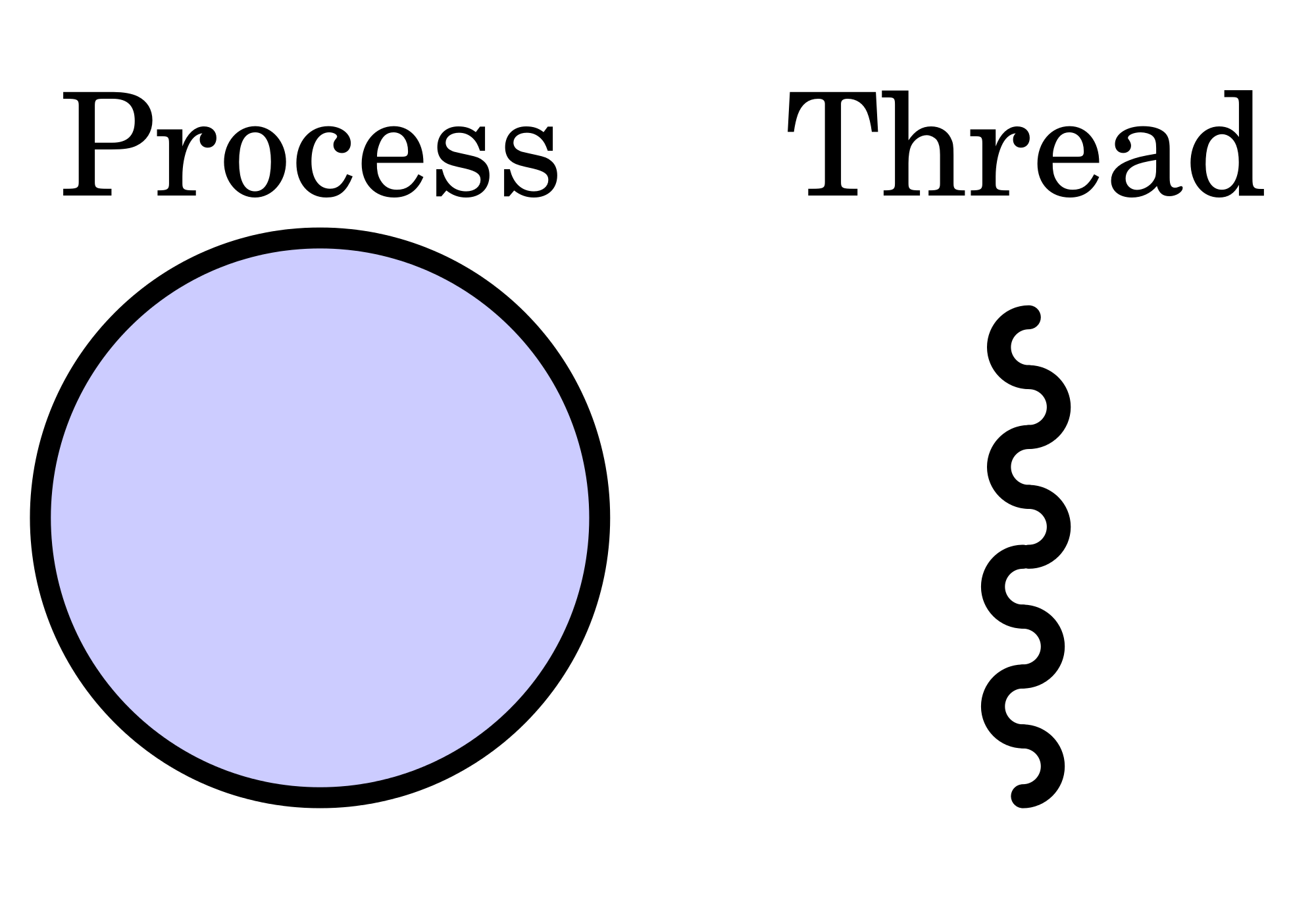 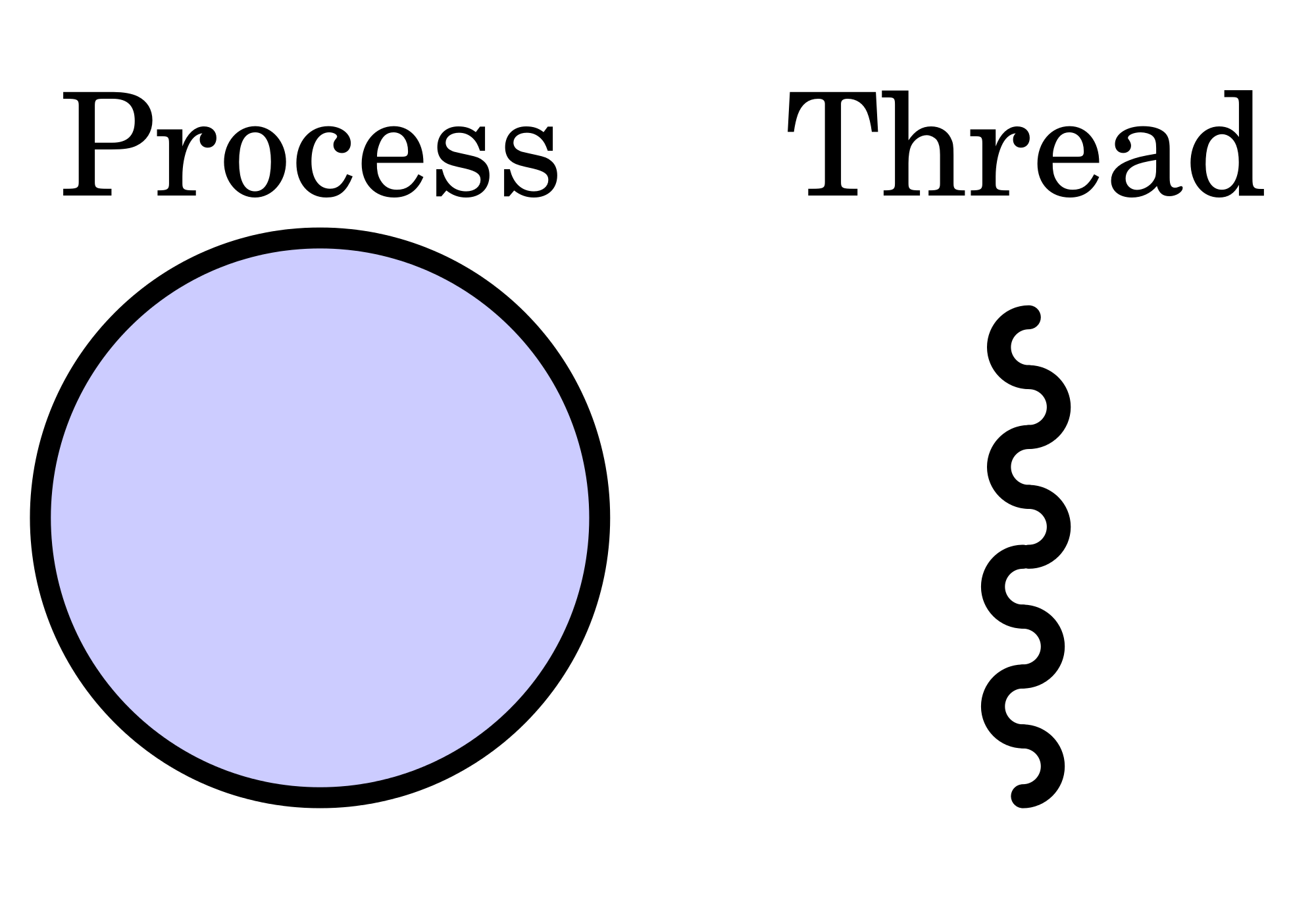 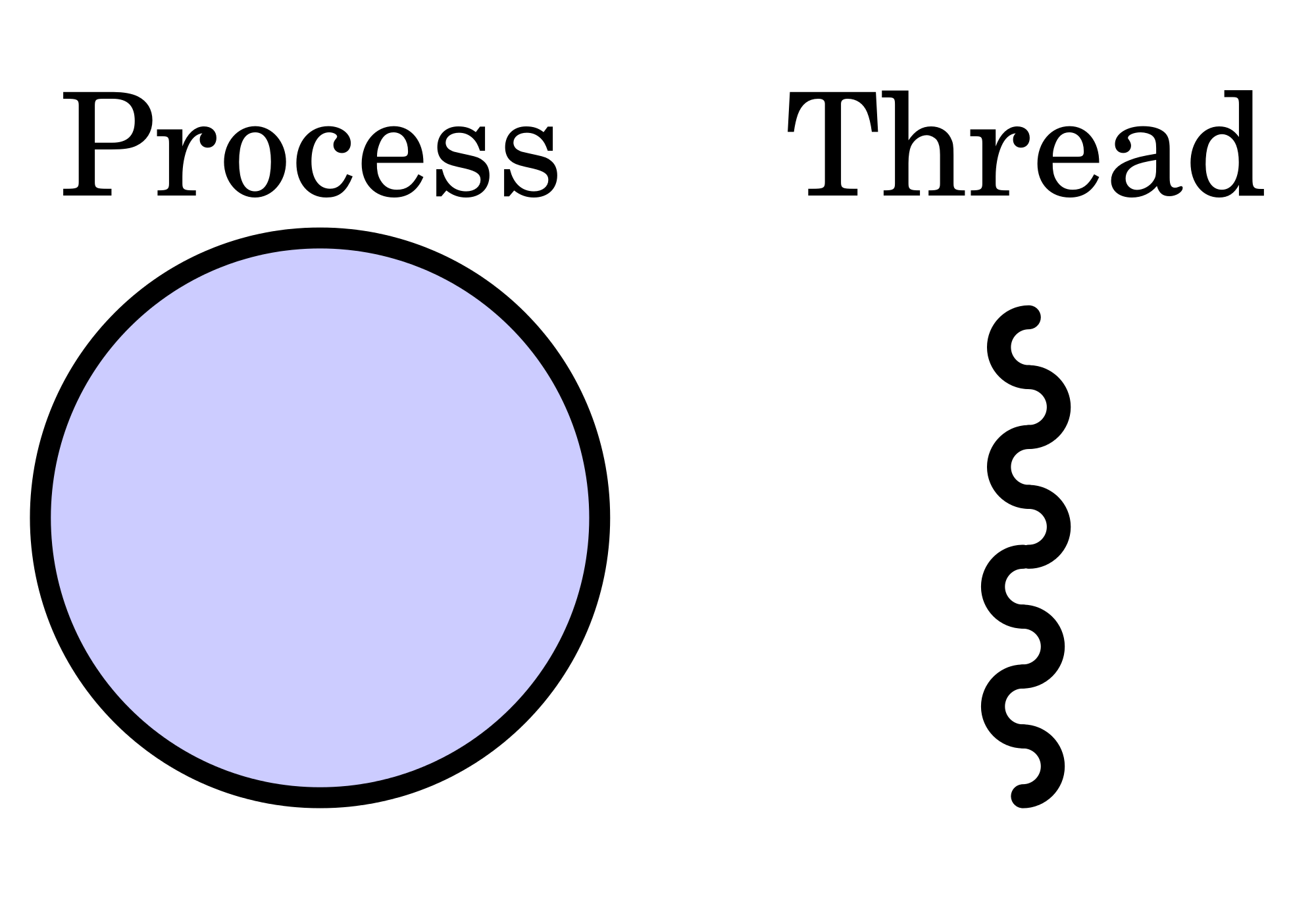 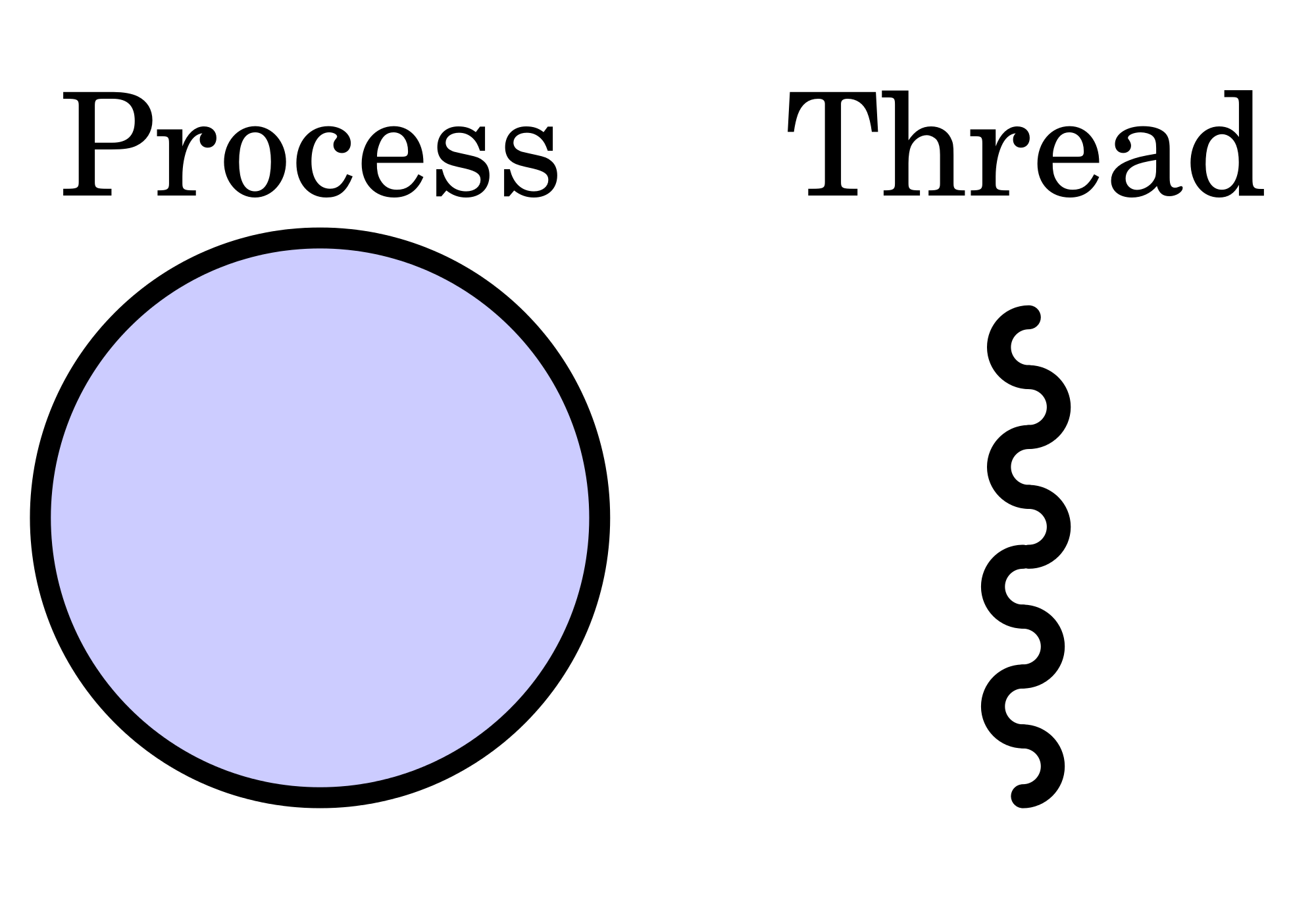 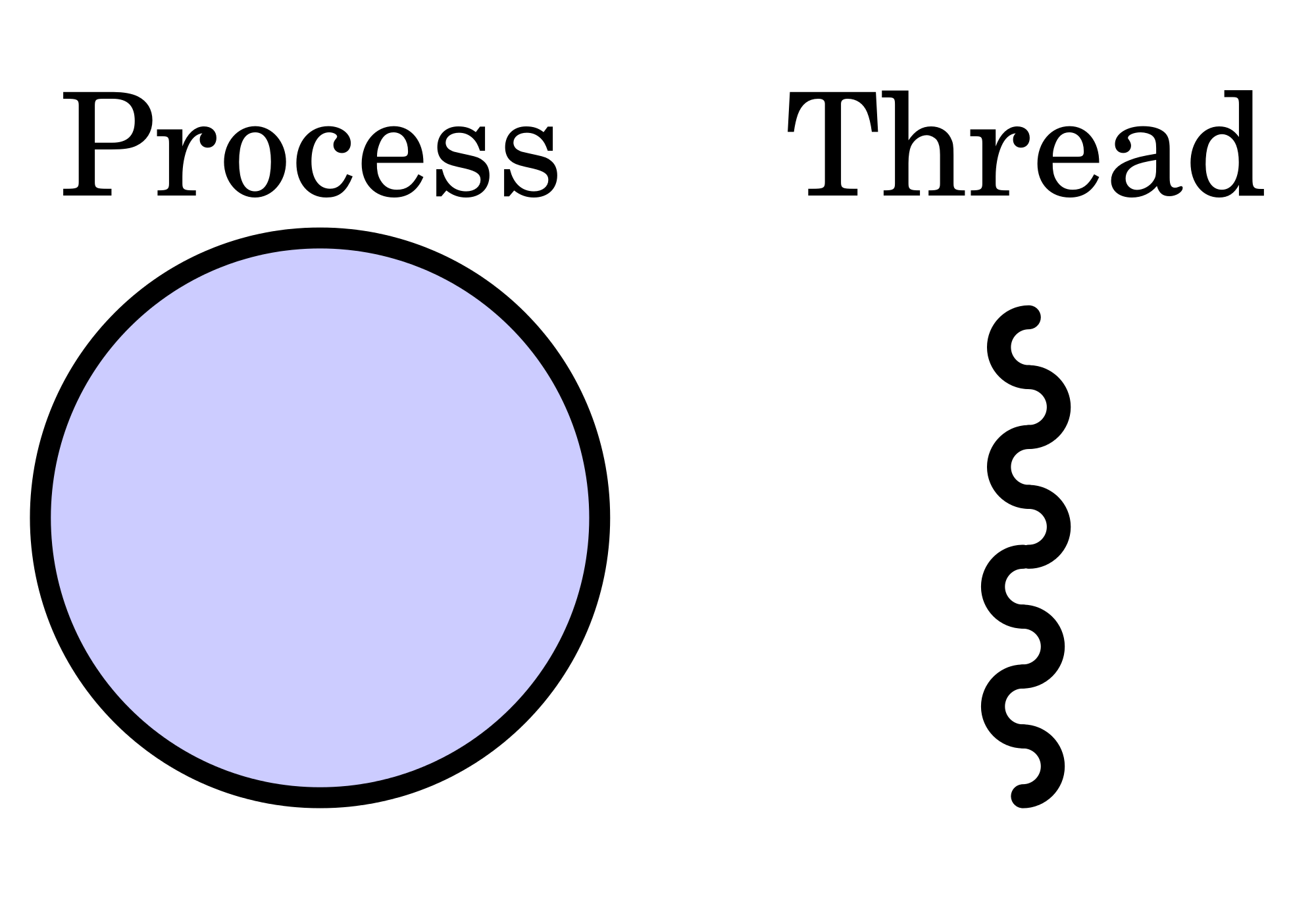 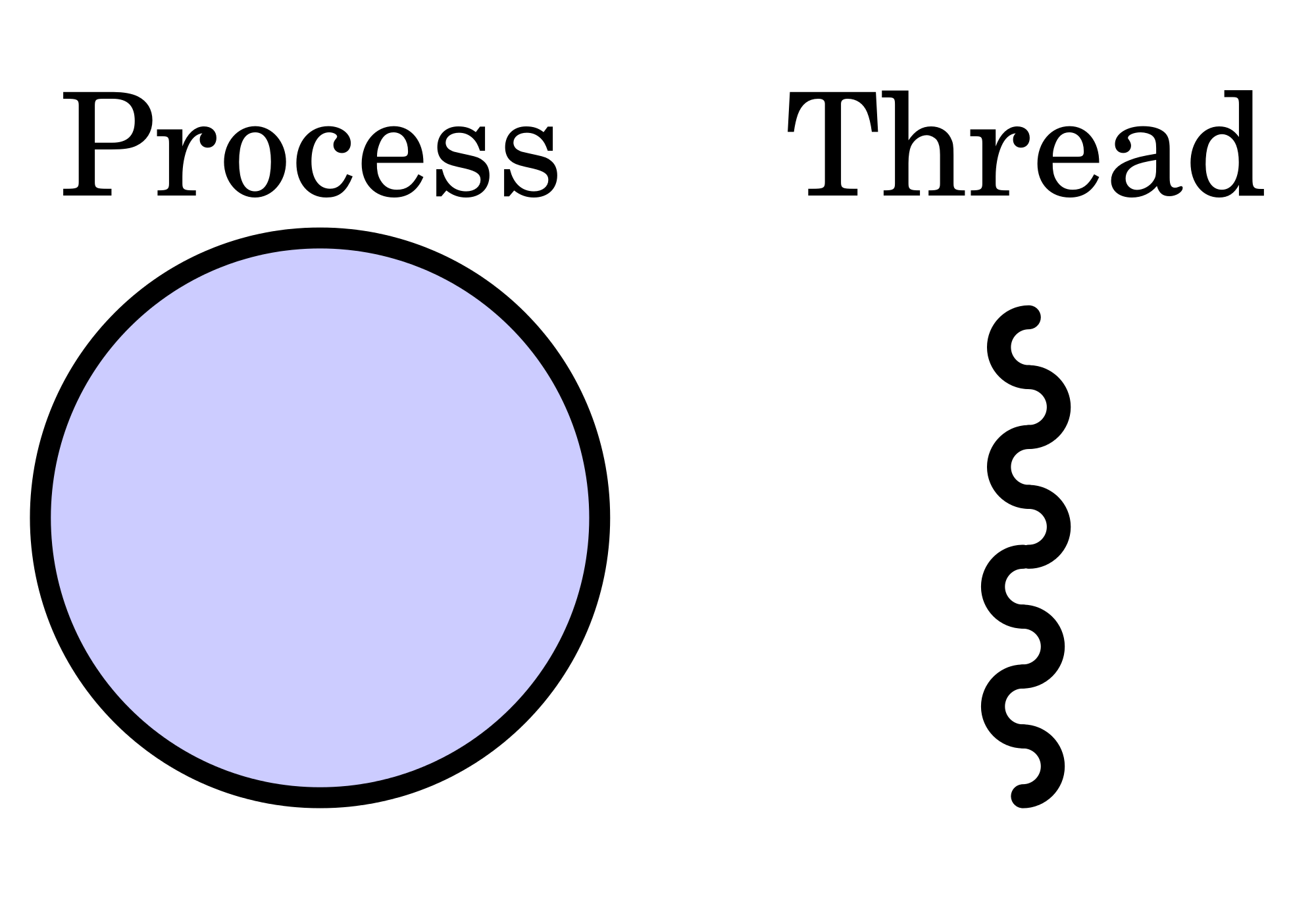 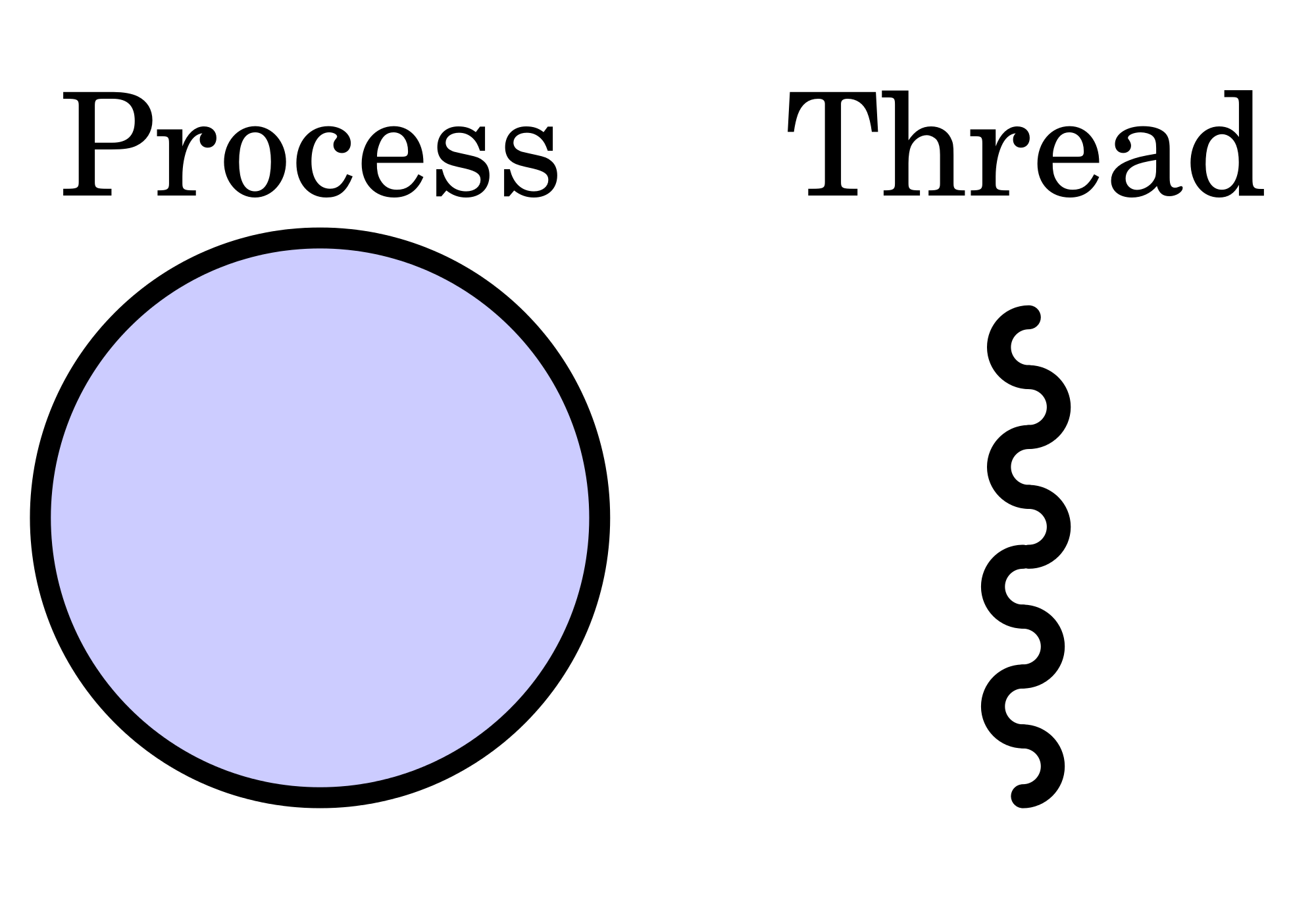 Process
Process
Process
Process
NUMA-aware
scheduling
NUMA-aware 
data migration
Xeon E7 v3
Xeon E7 v3
128 GB
128 GB
Data
Data
Data
Decades of work has focused on data placement. 

What about placement of page tables?
4
Every Memory Access Requires Virtual-to-Physical Translation
Background (x86 specific)
Processes deal with virtual addresses
0x40000
0x930 ​
47
12
11
0
Virtual Page Number
Virtual Page Offset
Defined by the page table.






Multi-level radix-tree.
On every memory access !
Translation
(MMU)
On every memory 
access!
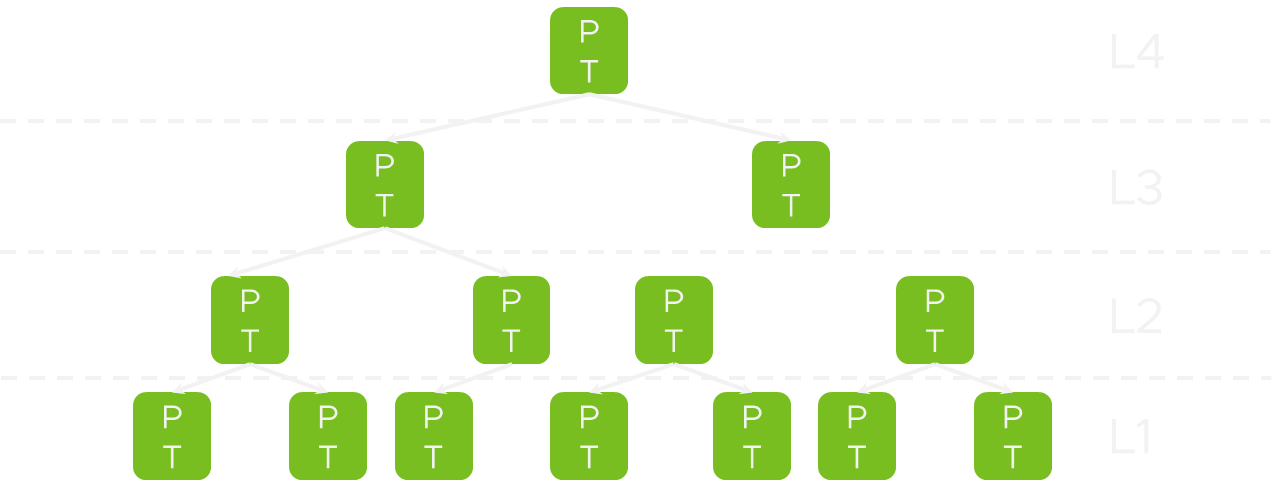 45
12
11
0
Physical Frame Number
Physical Frame Offset
0x930 ​
0x2000
RAM
0x2000930
memory knows physical addresses
5
Translation Lookaside Buffer
TLB misses trigger page table walks
Key Problem: 
TLB coverage << available memory  more frequent TLB misses.Test machine with 512GB RAM, TLB coverage < 1% of memory 
These TLB misses require multiple memory accesses
TLB
20
47
39
38
29
21
12
11
0
30
TLB Hit (fast path)
Virtual Address 0x40000930
0x0
0x1
0x930
0x0
0x0
Page Table Root Pointer
TLB Miss (slow path)
PML4
PDPT
PDIR
PT
Frame
Page table walk
Up to 4 additional memory accesses
6
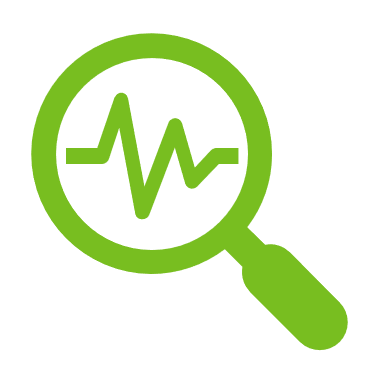 NUMA effects on page table walks?
Study: Page Table Walks and NUMA
How often is the page table remote and what’s the resulting slowdown?
Distribution of page table entries
Local NUMA Node
Remote NUMA Node
Multi-Threaded Scenario
8
More workloads in the paper
Many Threads – One Page Table
Remote Memory Accesses are Inevitable
Majority of TLB misses require remote memory accesses
L3
L4
128 GB
128 GB
Xeon E7 v3
Xeon E7 v3
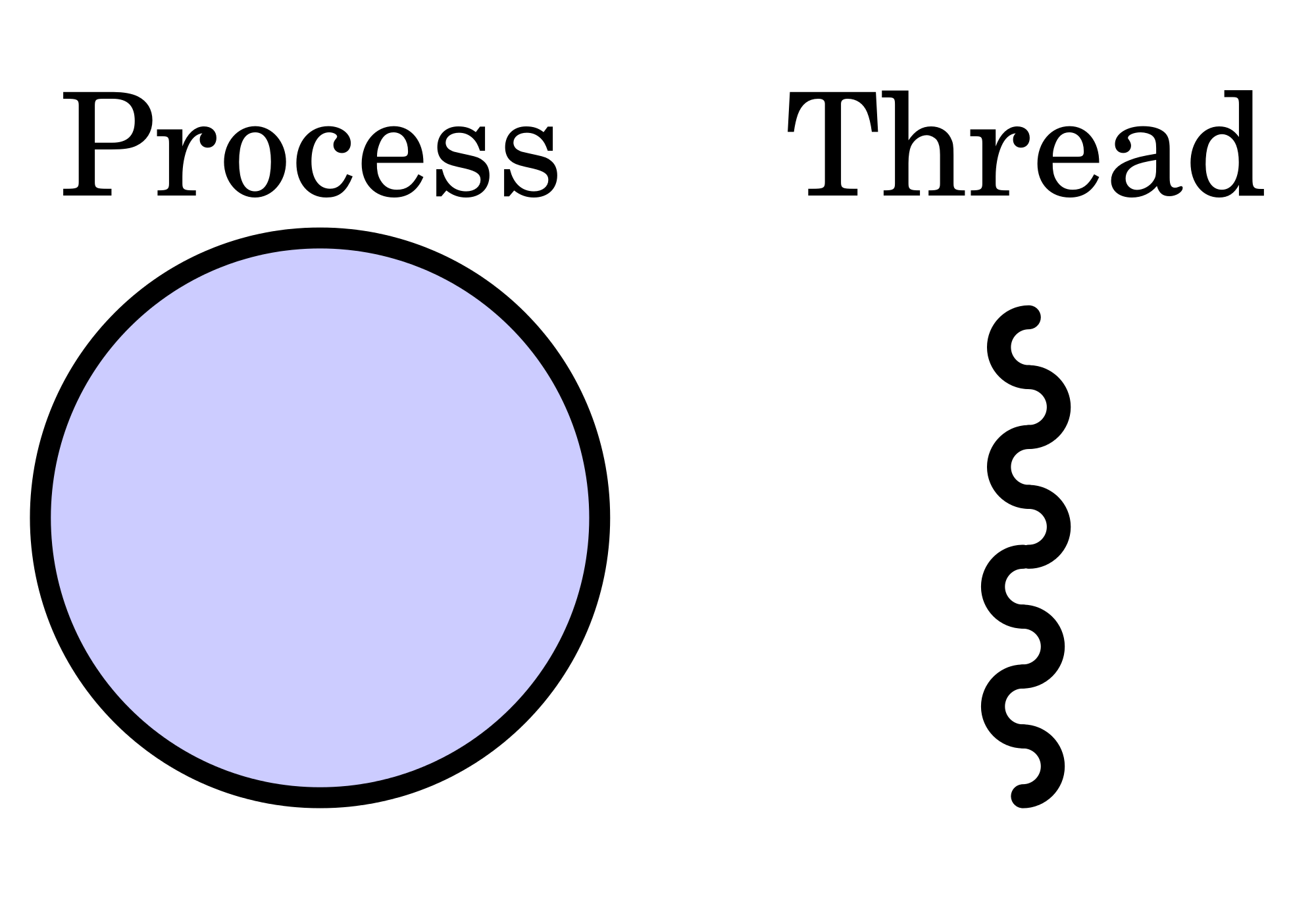 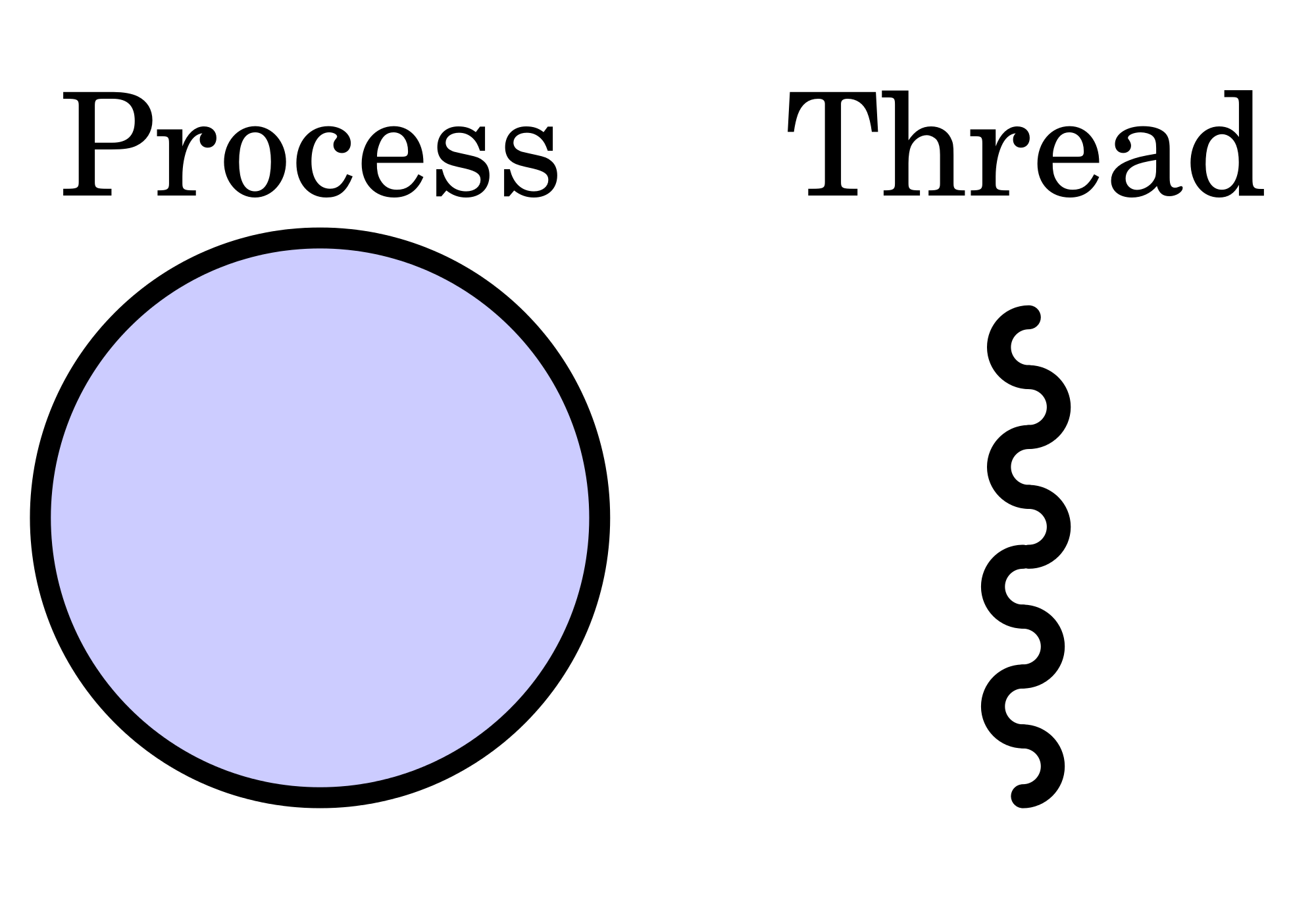 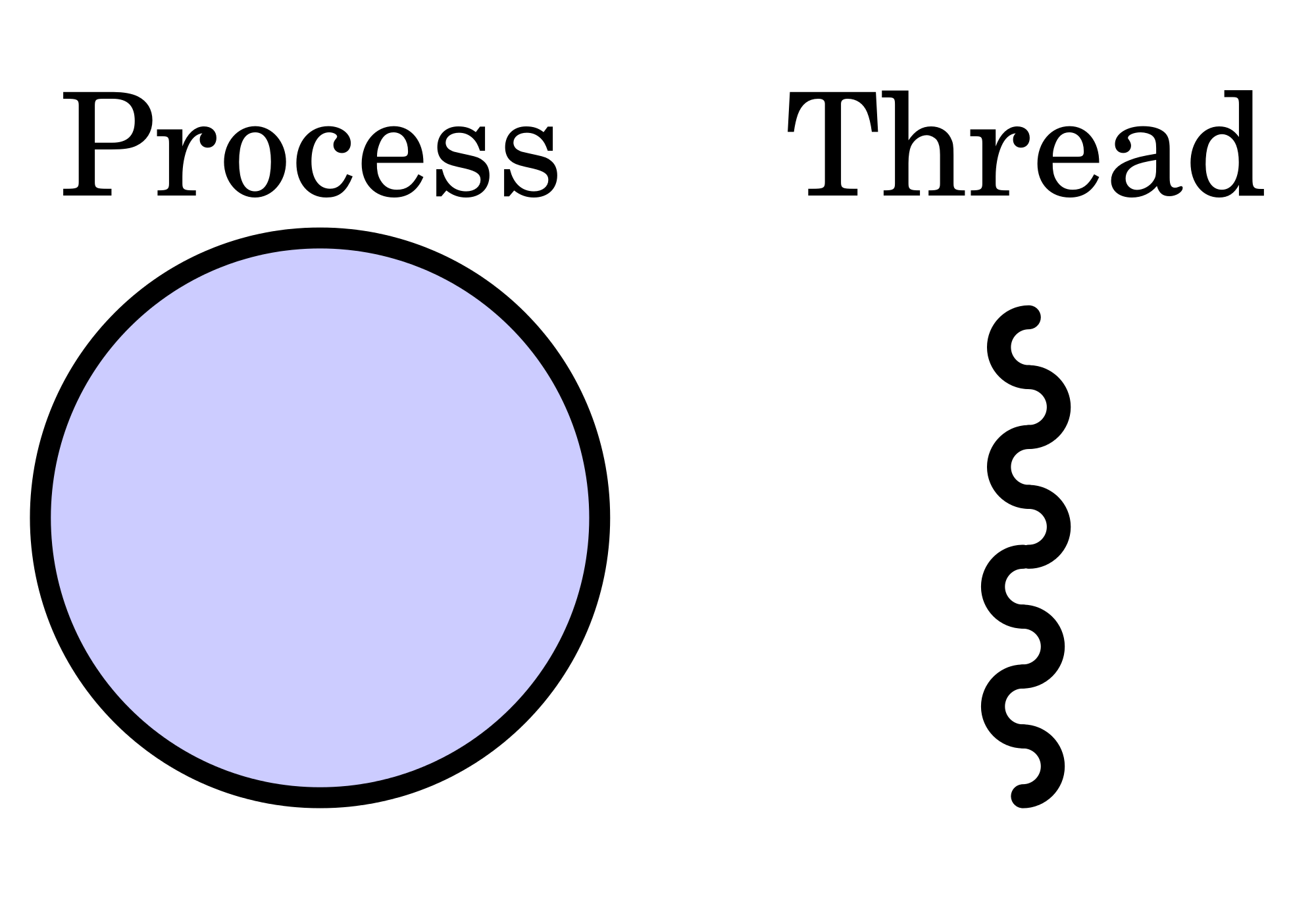 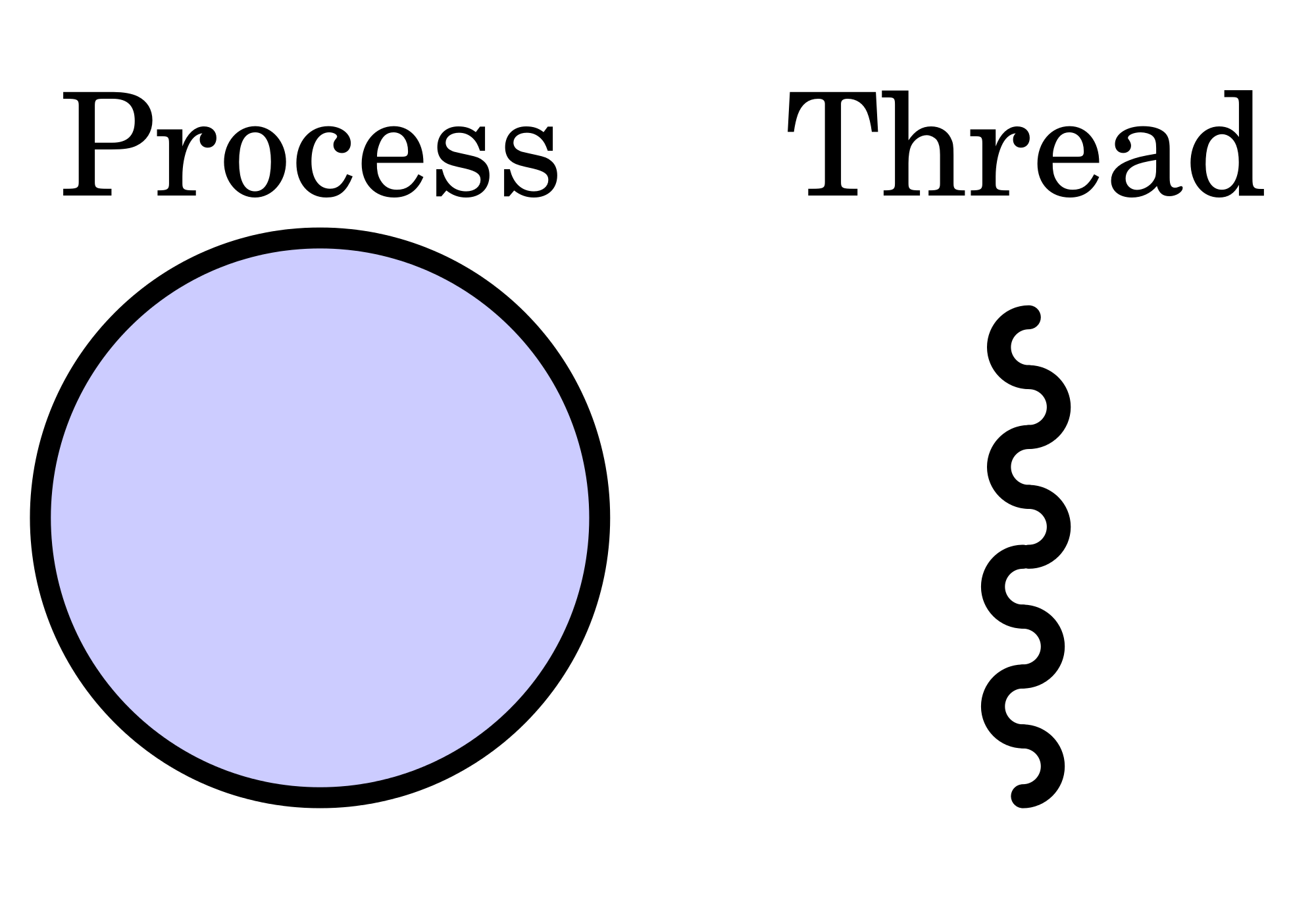 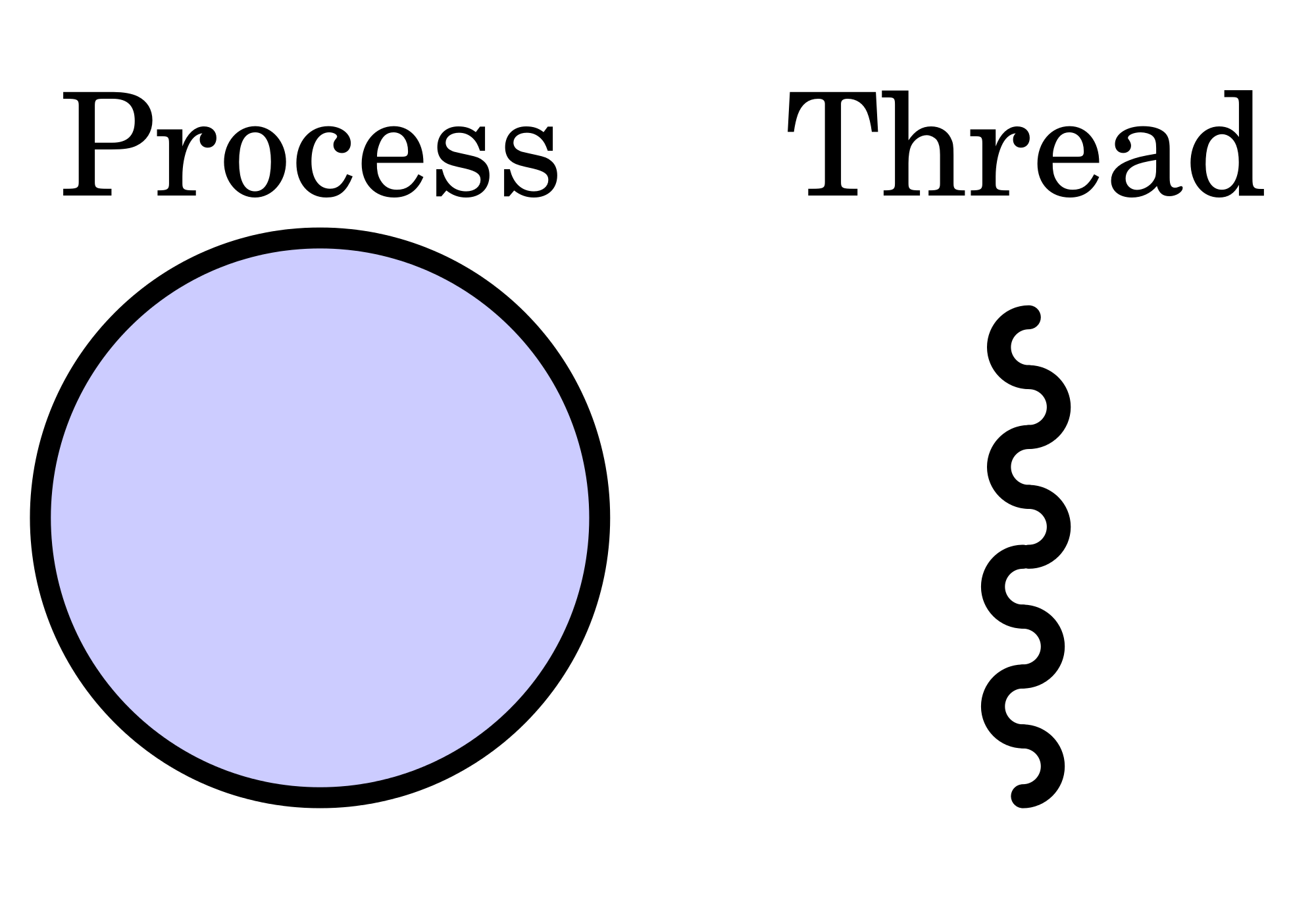 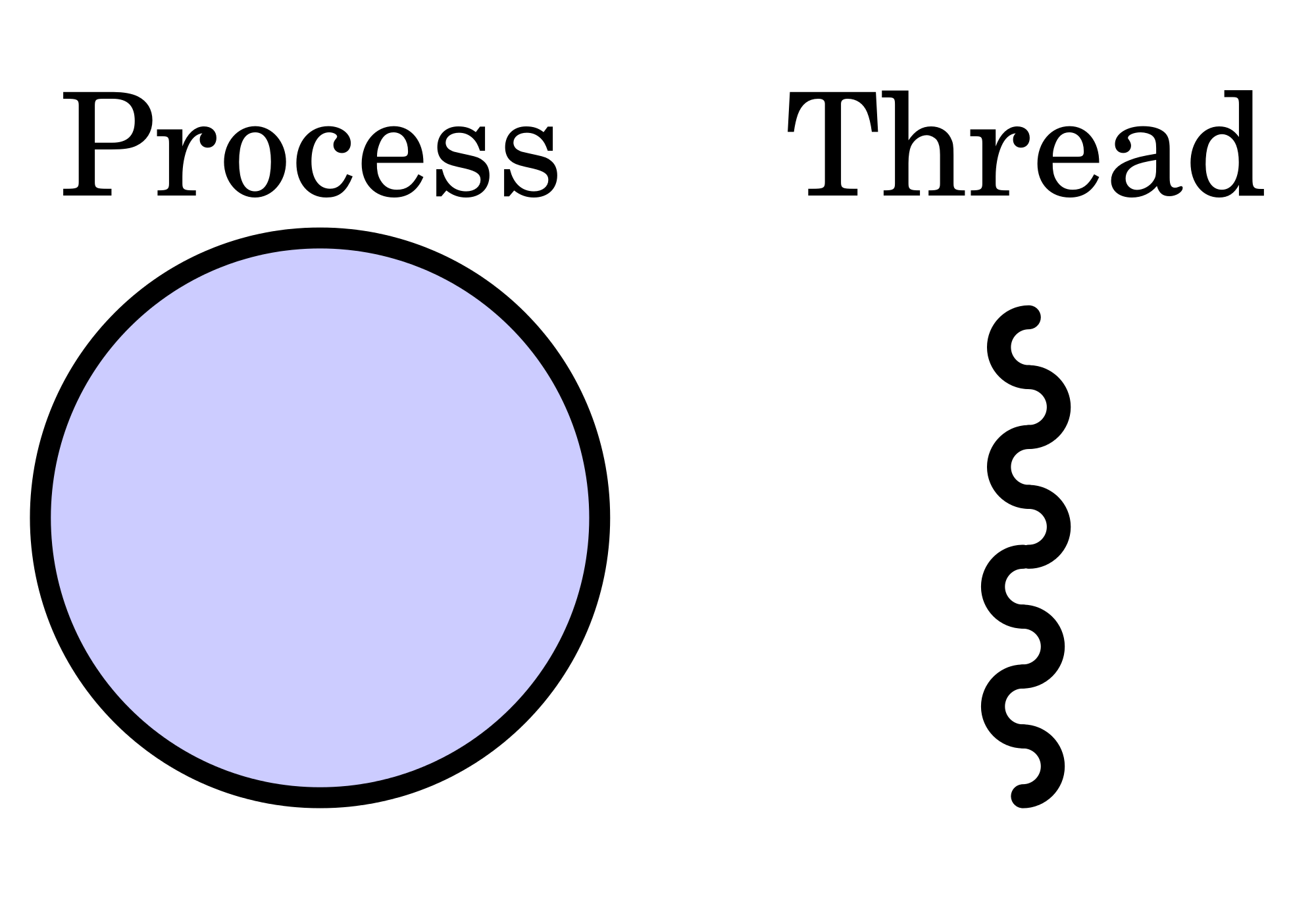 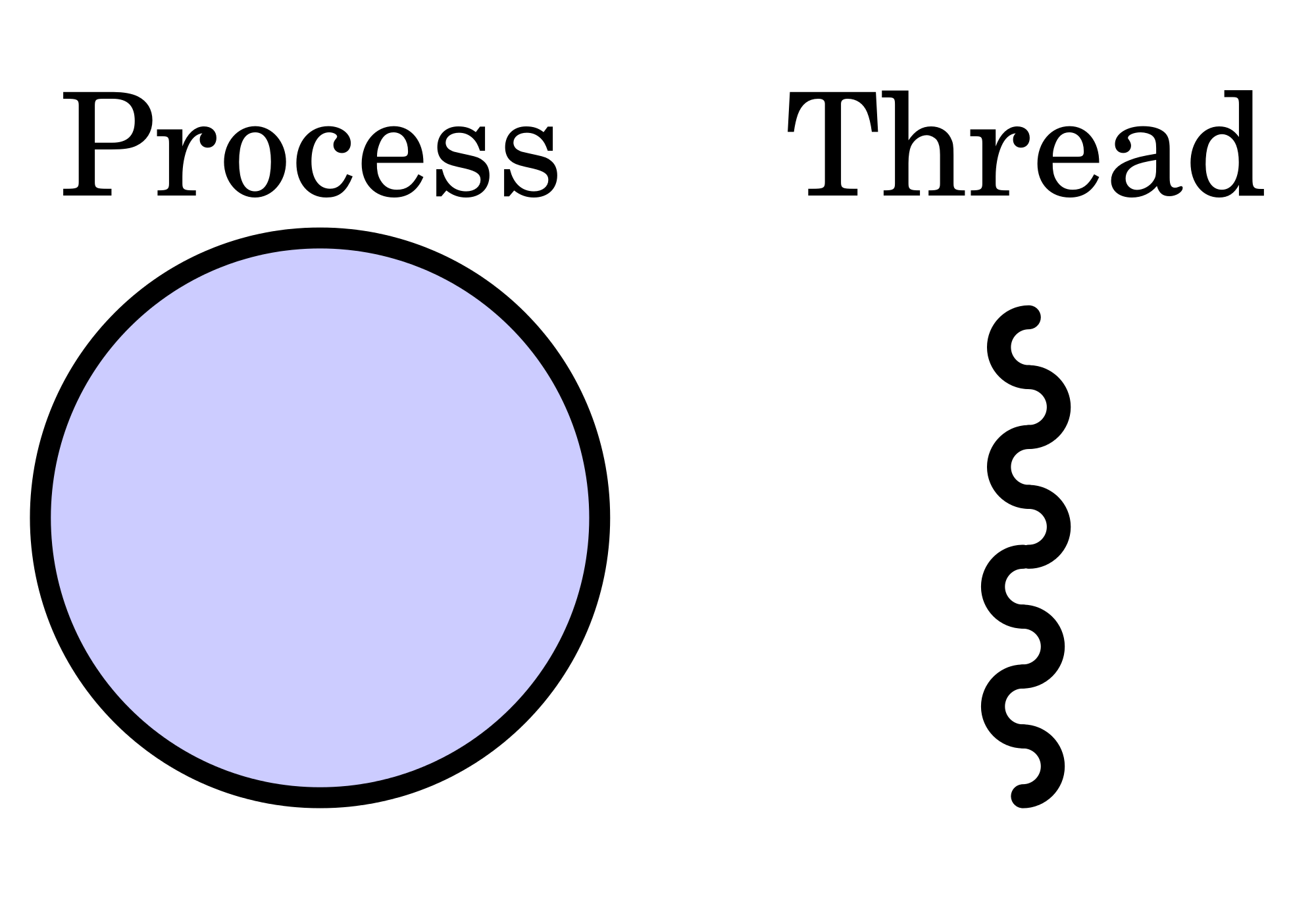 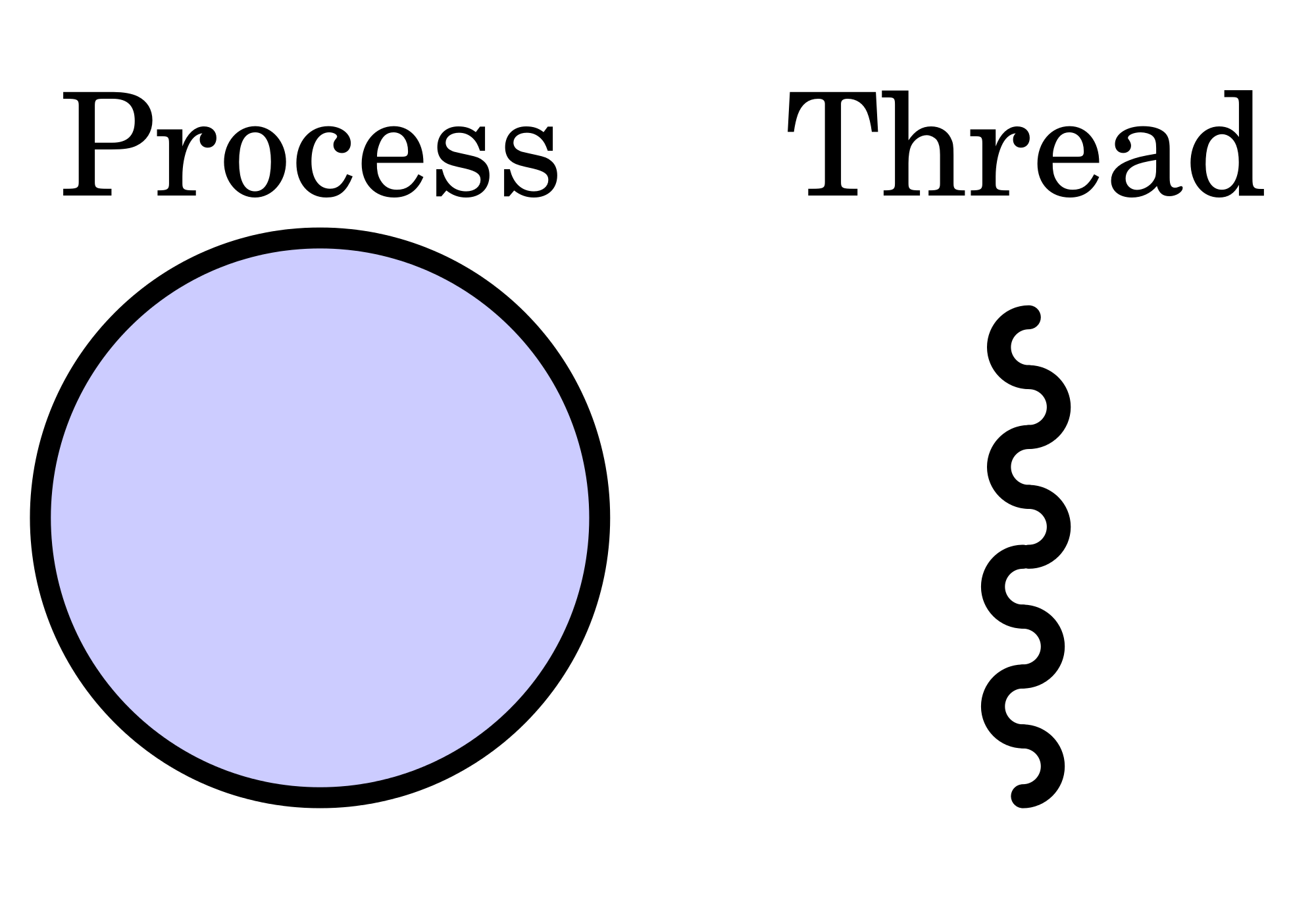 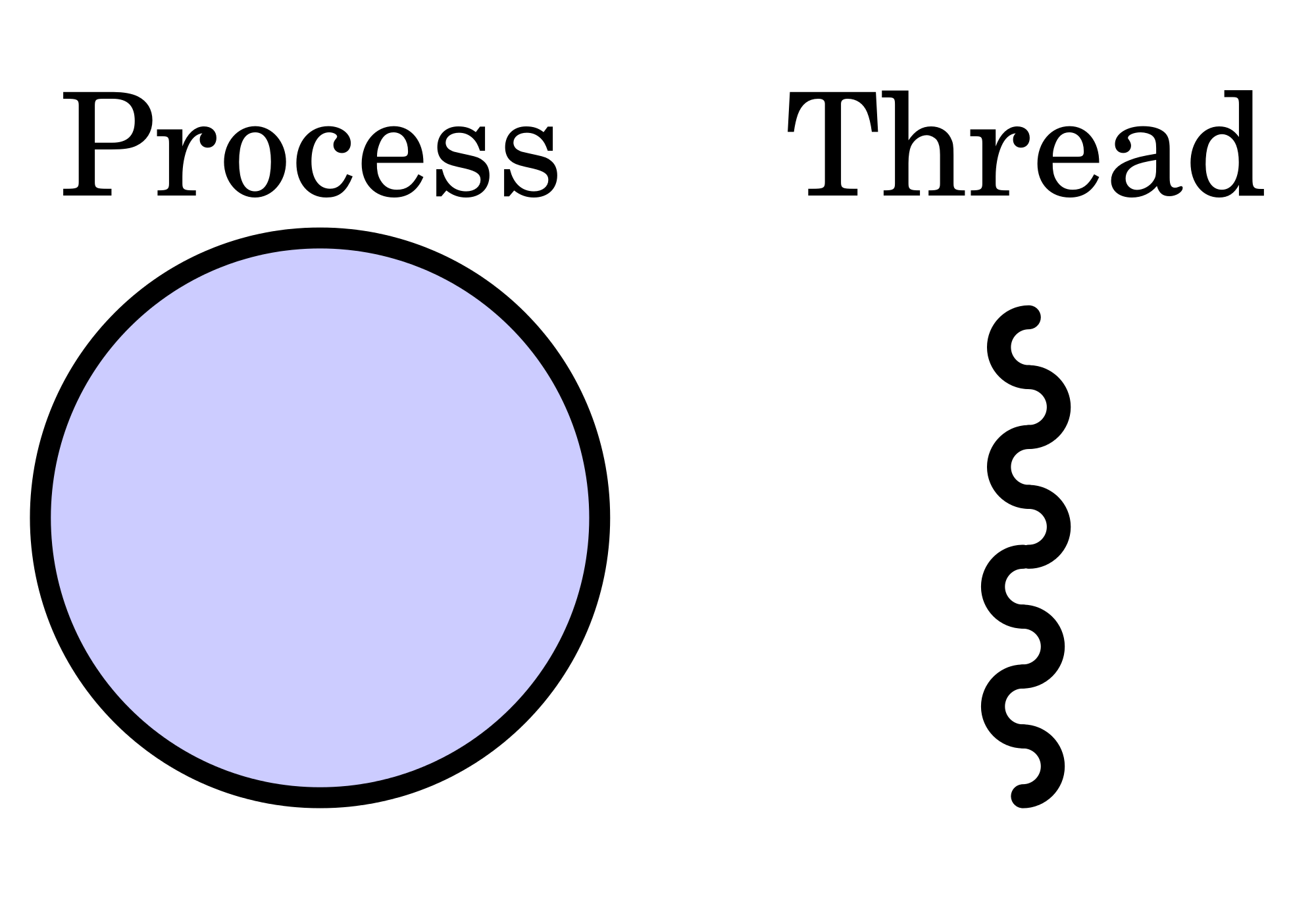 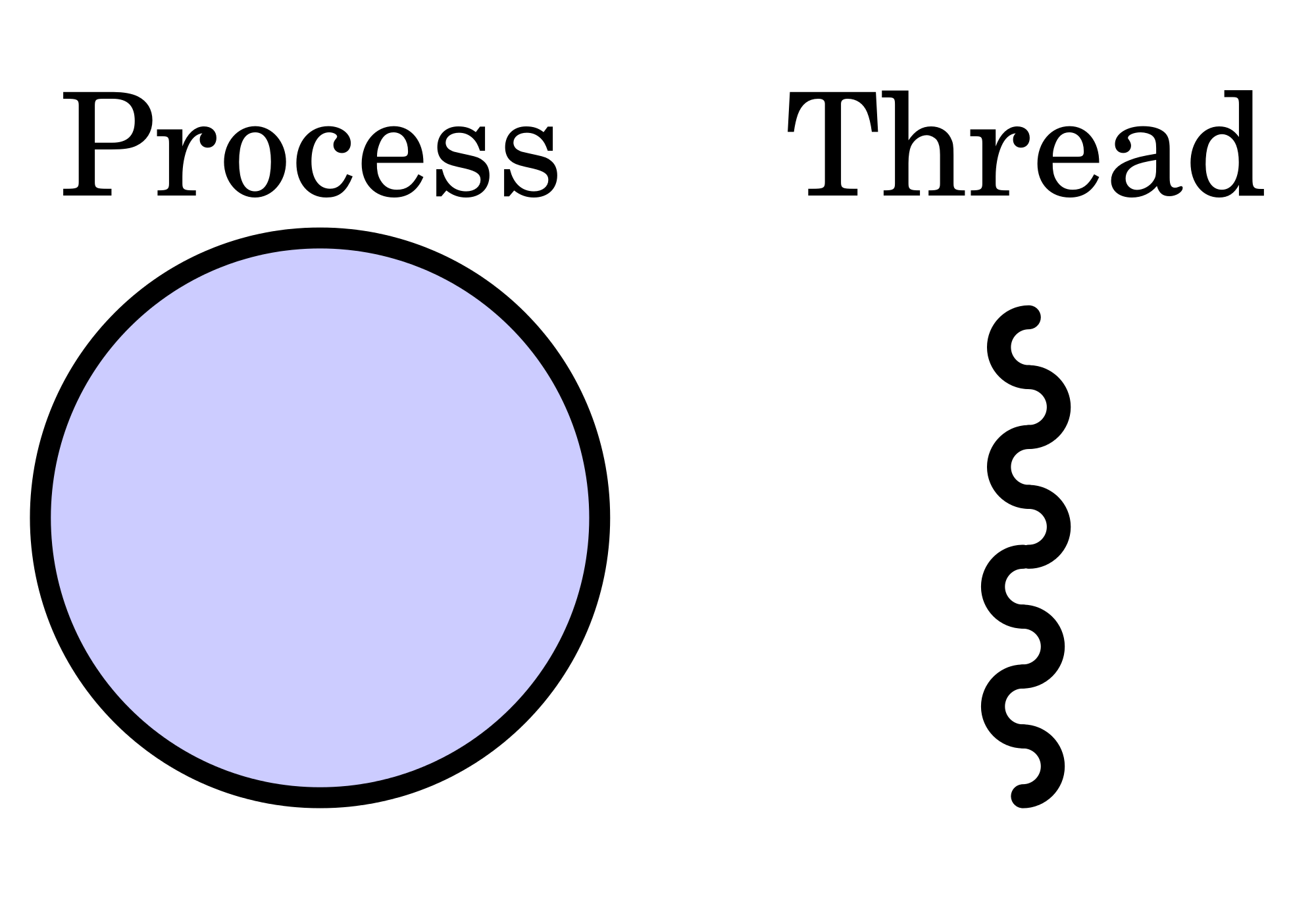 Process
Process
Process
Process
Process
Xeon E7 v3
Xeon E7 v3
128 GB
128 GB
D
L1
L2
Measured on Linux v4.17
9
Study: Page Table Walks and NUMA
How often is the page table remote and what’s the resulting slowdown?
Distribution of Page Table Entries
Local NUMA Node
Remote NUMA Node
Slow down due to remote memory accesses during page table walks
Multi-Threaded Scenario
Workload-Migration Scenario
Majority of TLB misses require remote memory accesses
10
More workloads in the paper
Remote Page Walk Slow Down
Data Migration Policy moves Data Pages, but not Page Tables
Up to 3.2x slowdown
128 GB
128 GB
Xeon E7 v3
Xeon E7 v3
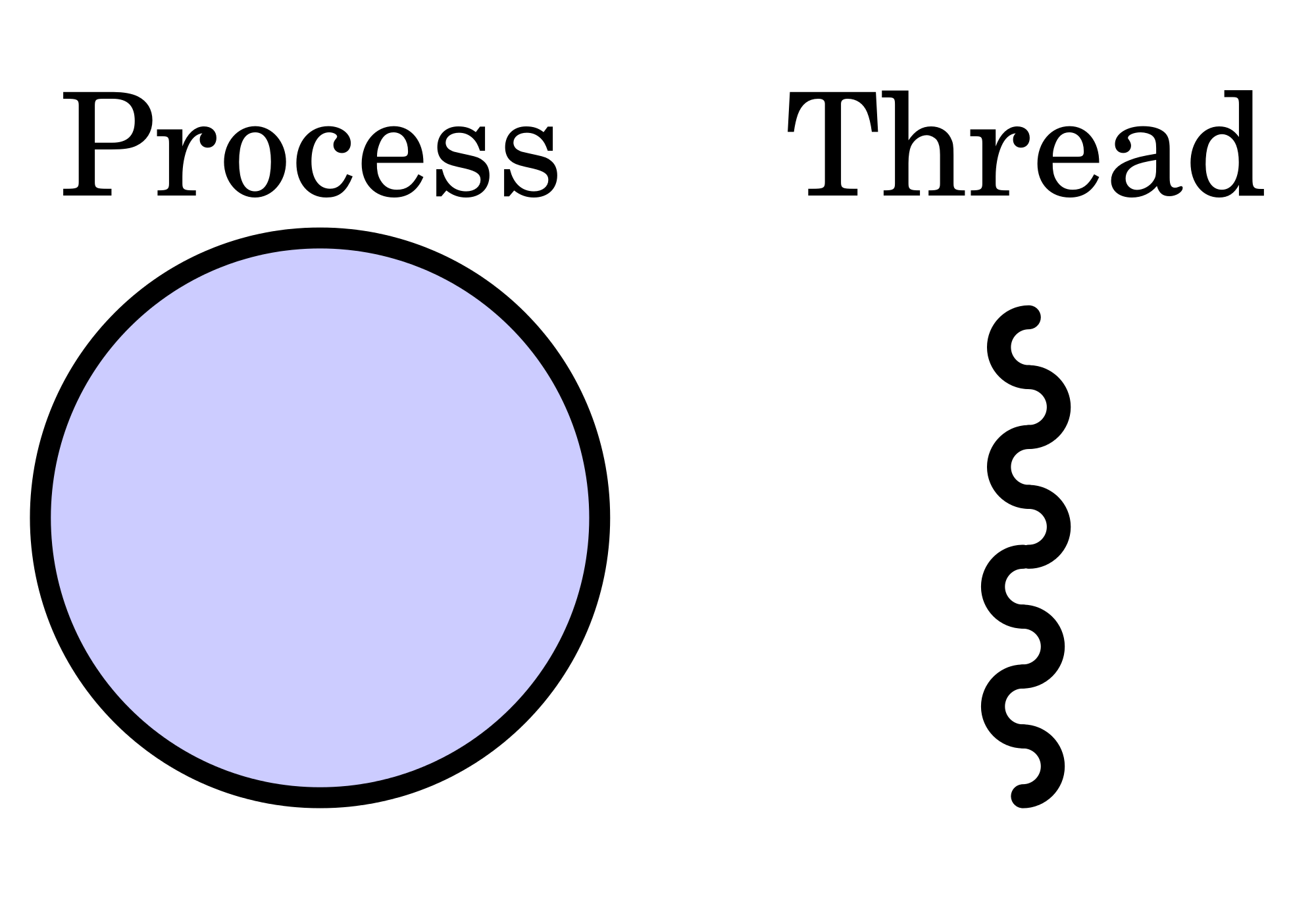 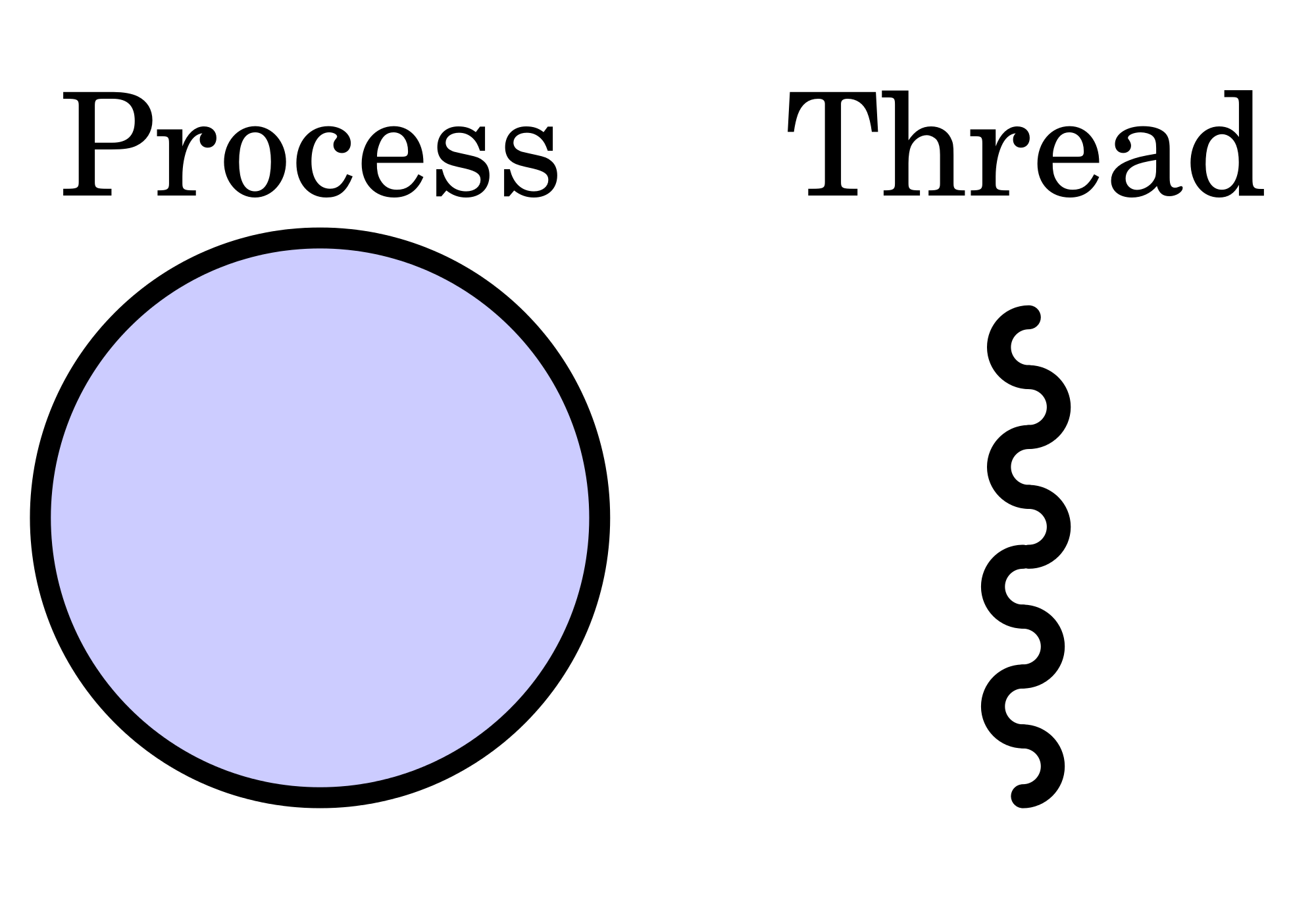 Process
Xeon E7 v3
Xeon E7 v3
128 GB
128 GB
D
PT
PT
PT
Data pages local,
page table remote.
PT
Measured on Linux v4.17
11
Study: Page Table Walks and NUMA
How often is the page table remote and what’s the resulting slowdown?
Distribution of Page Table Entries
Local NUMA Node
Remote NUMA Node
Slow down due to remote memory accesses during page table walks
Multi-Threaded Scenario
Workload-Migration Scenario
Majority of TLB misses require remote memory accesses
Up to 3.2x slowdown
12
Mitosis: Transparent Replication and Migration for Page-Tables
Approach
Multi-Threaded Scenario
Workload-Migration Scenario
L4
L4
L4
L4
L4
L3
L3
L3
L3
L3
L2
L2
L2
L2
L2
PT
PT
PT
PT
PT
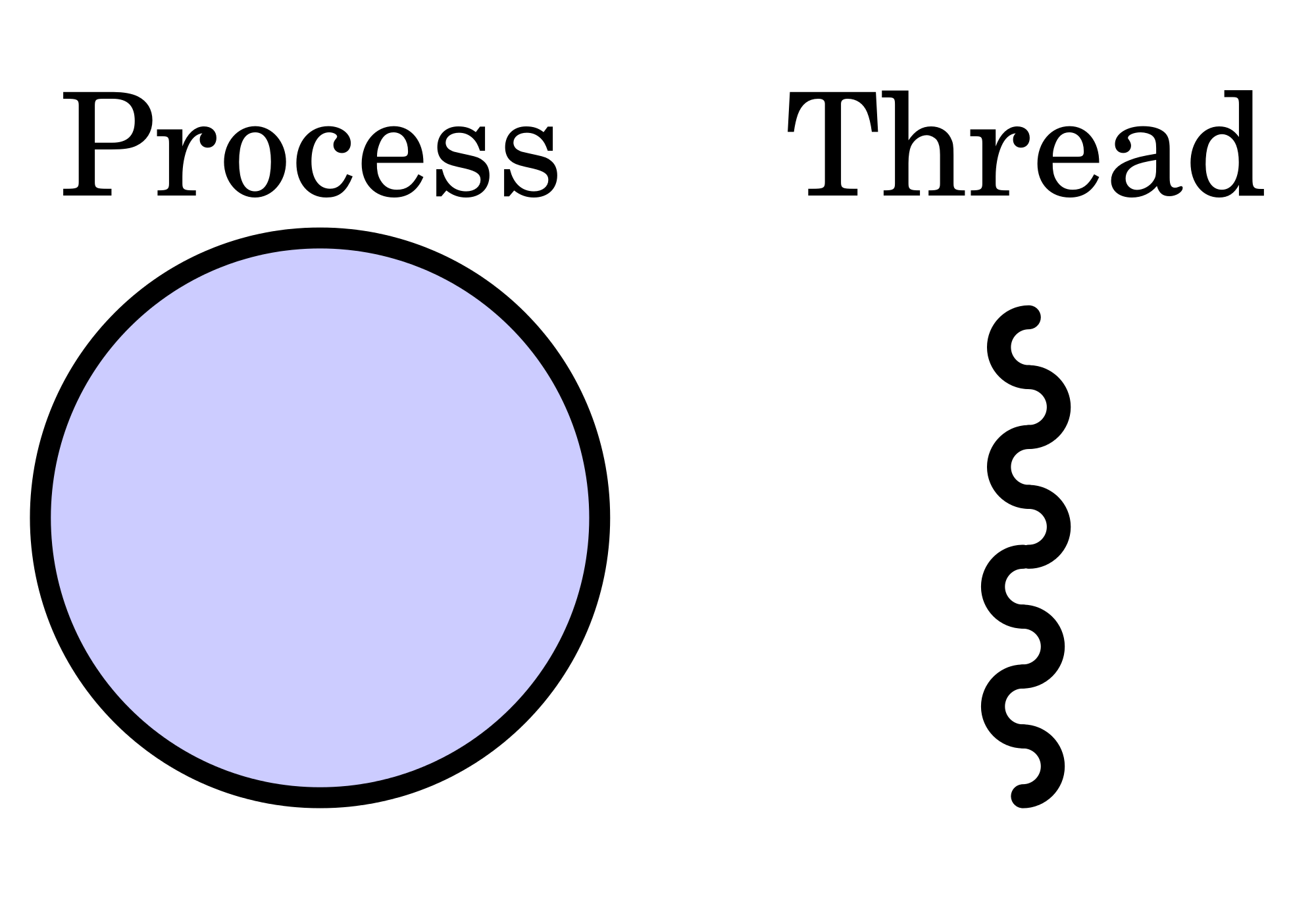 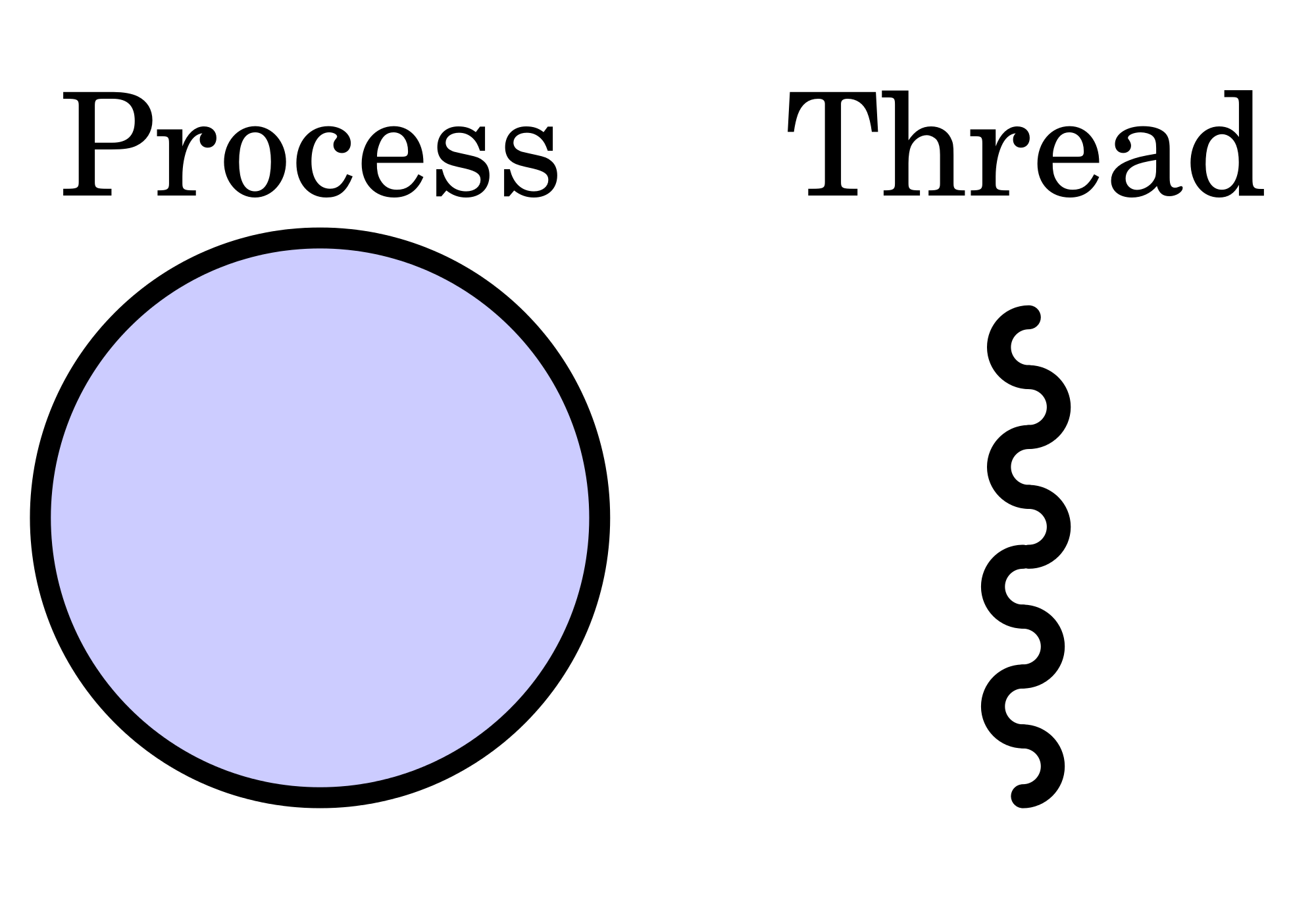 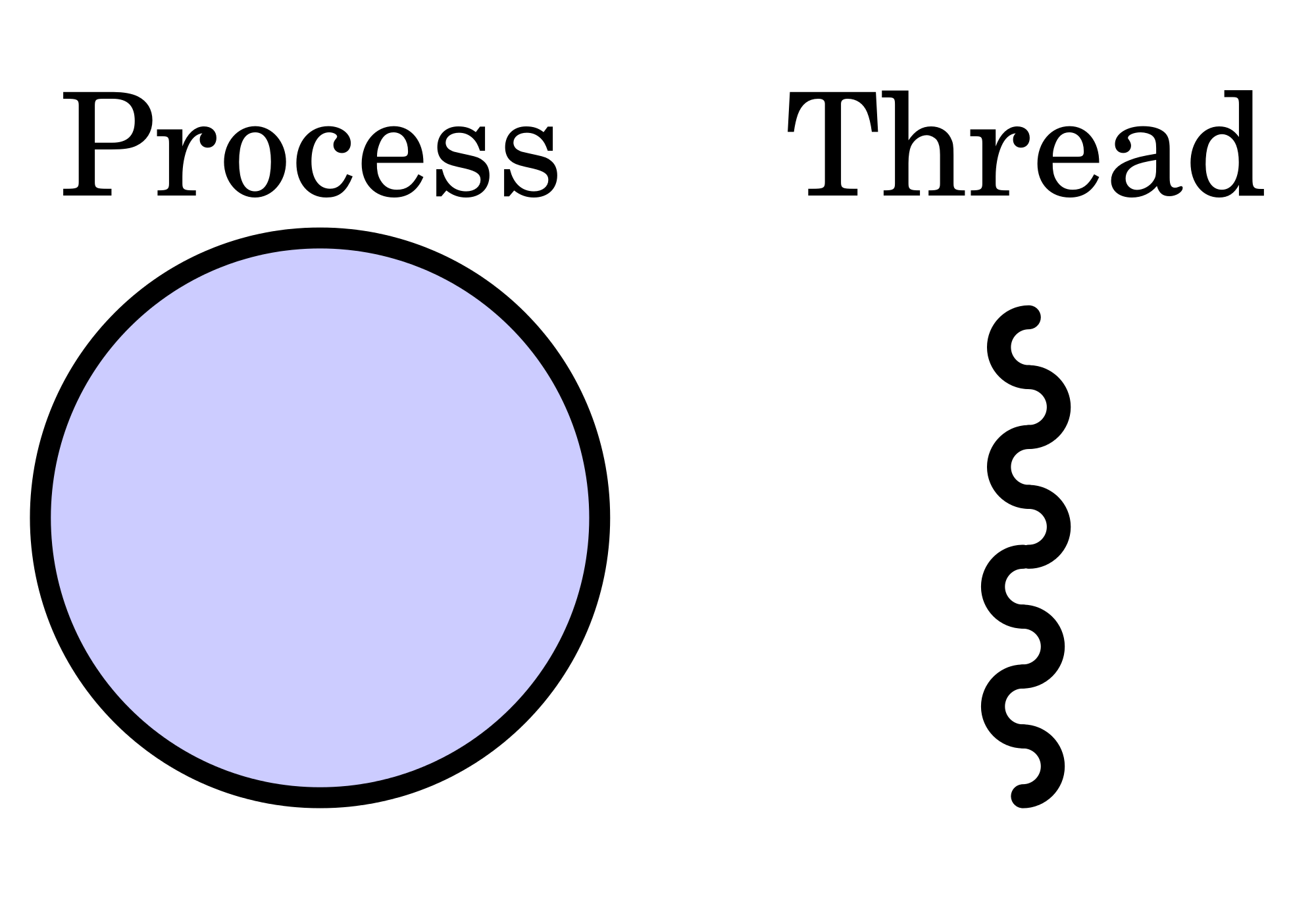 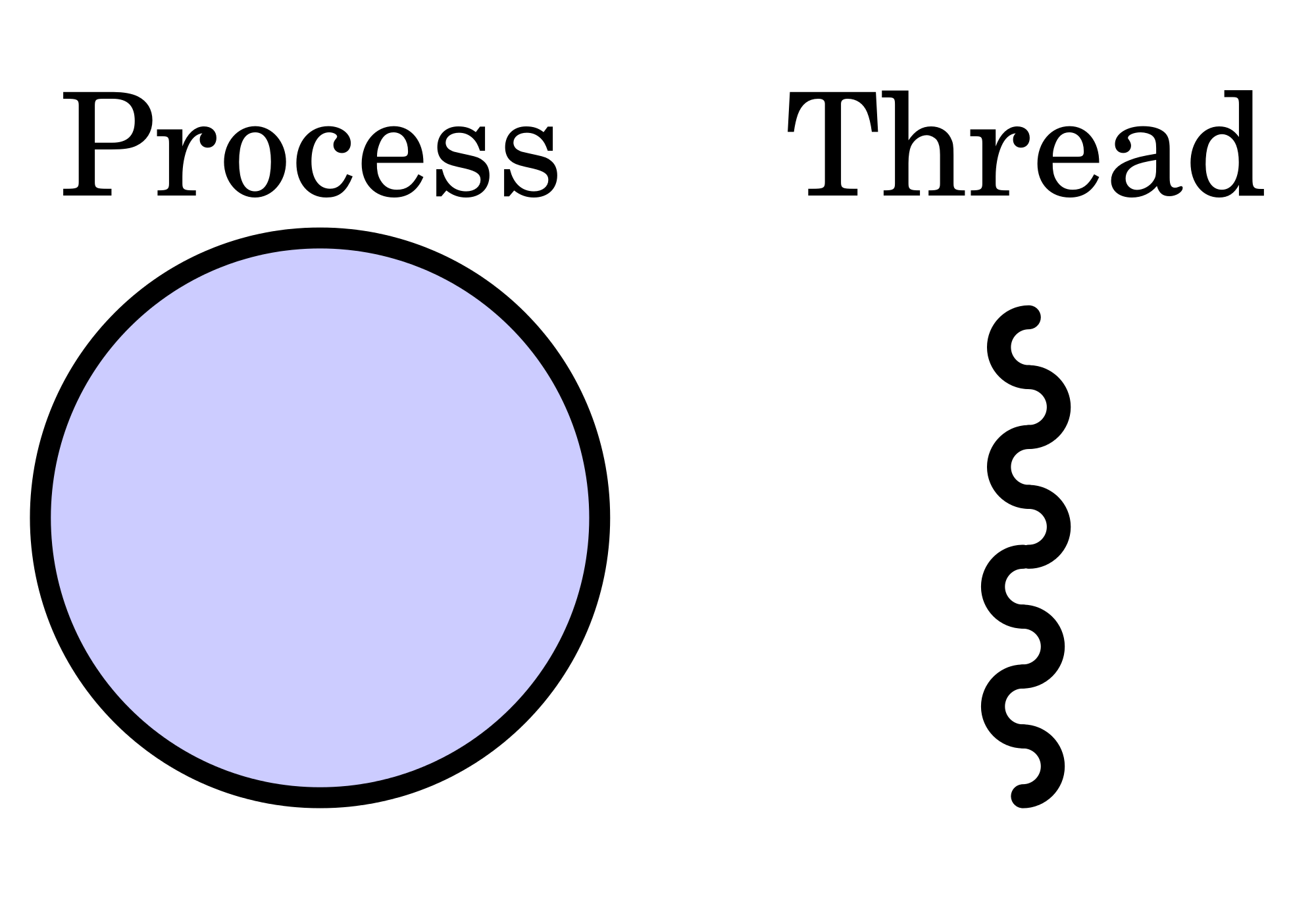 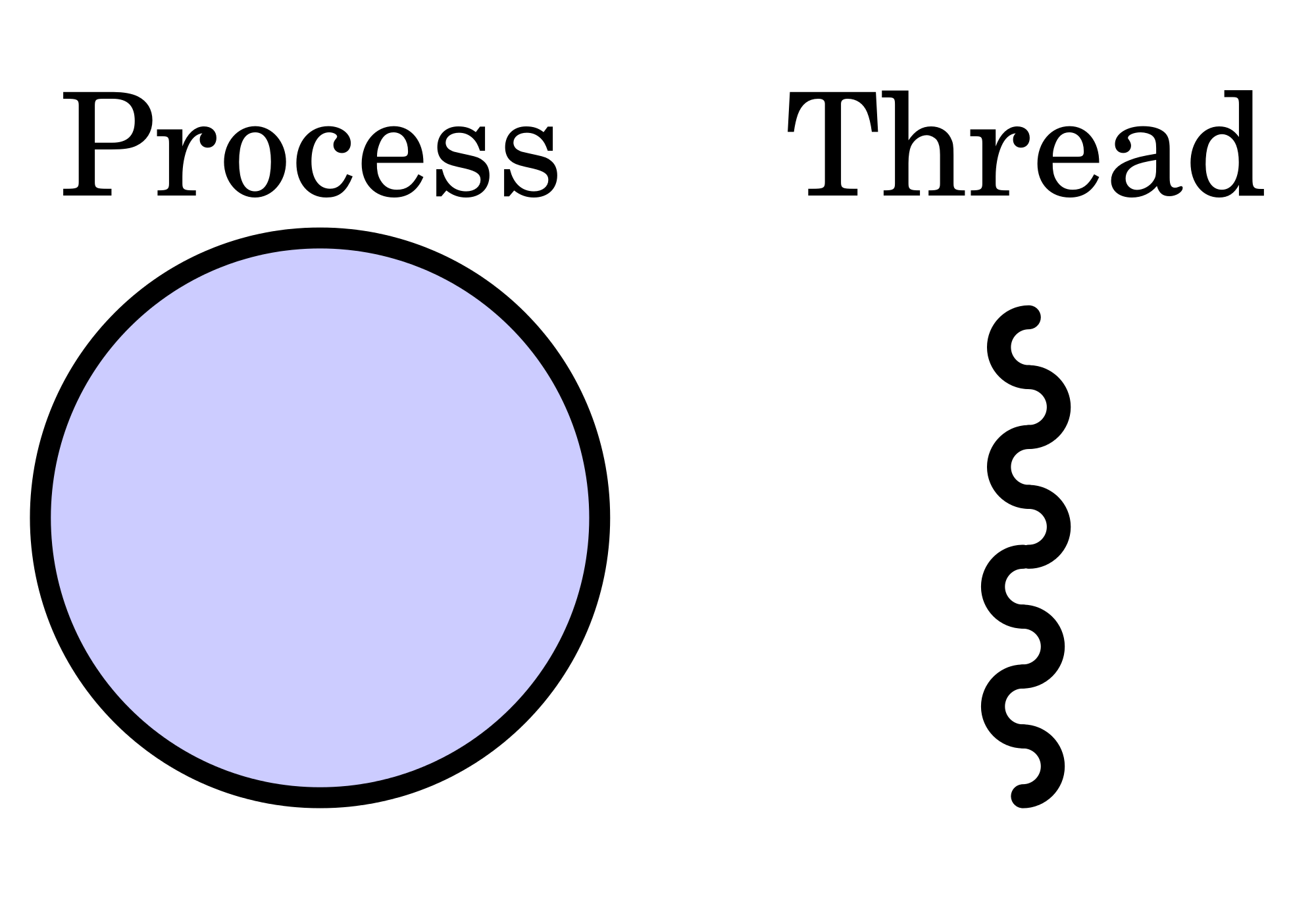 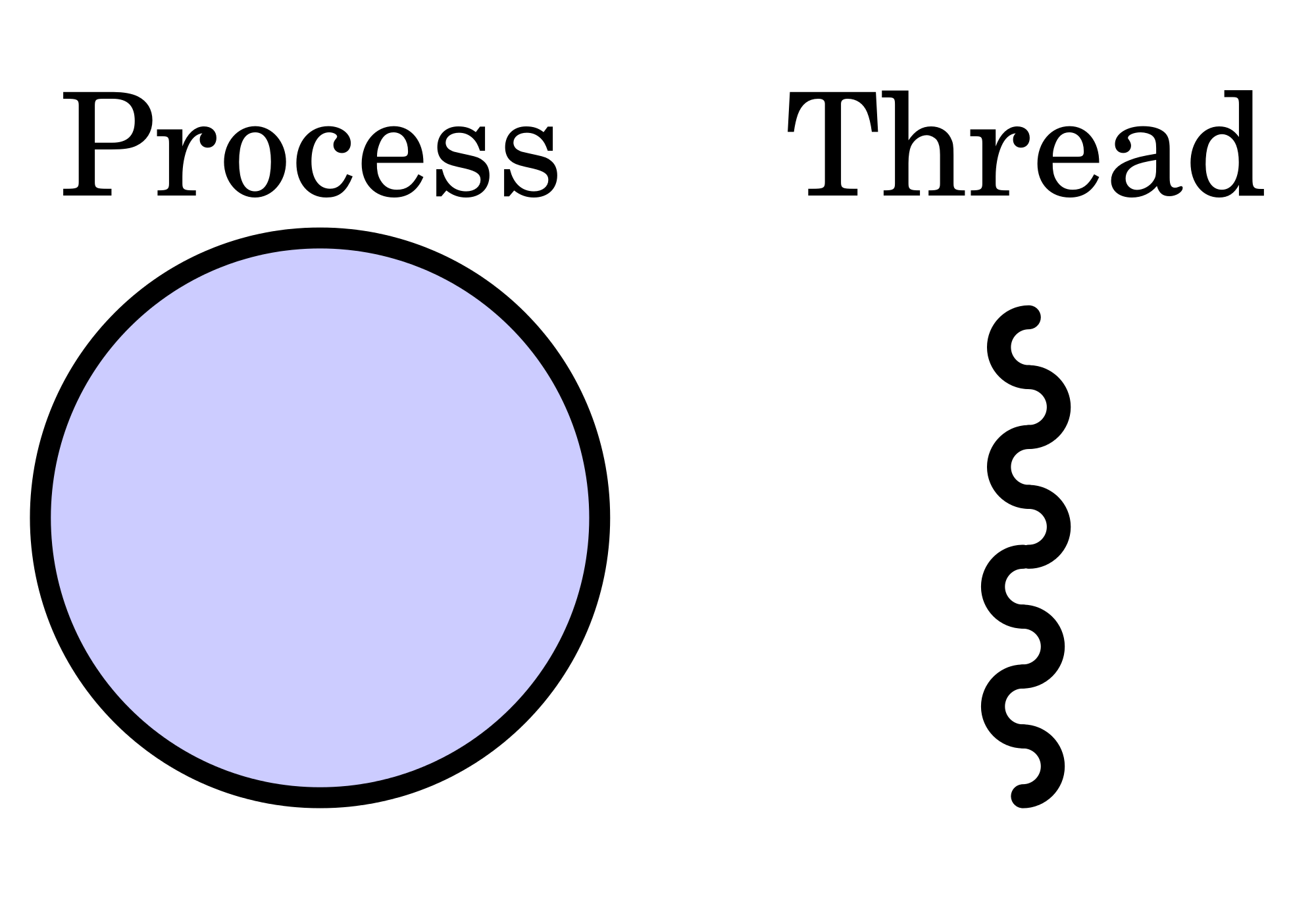 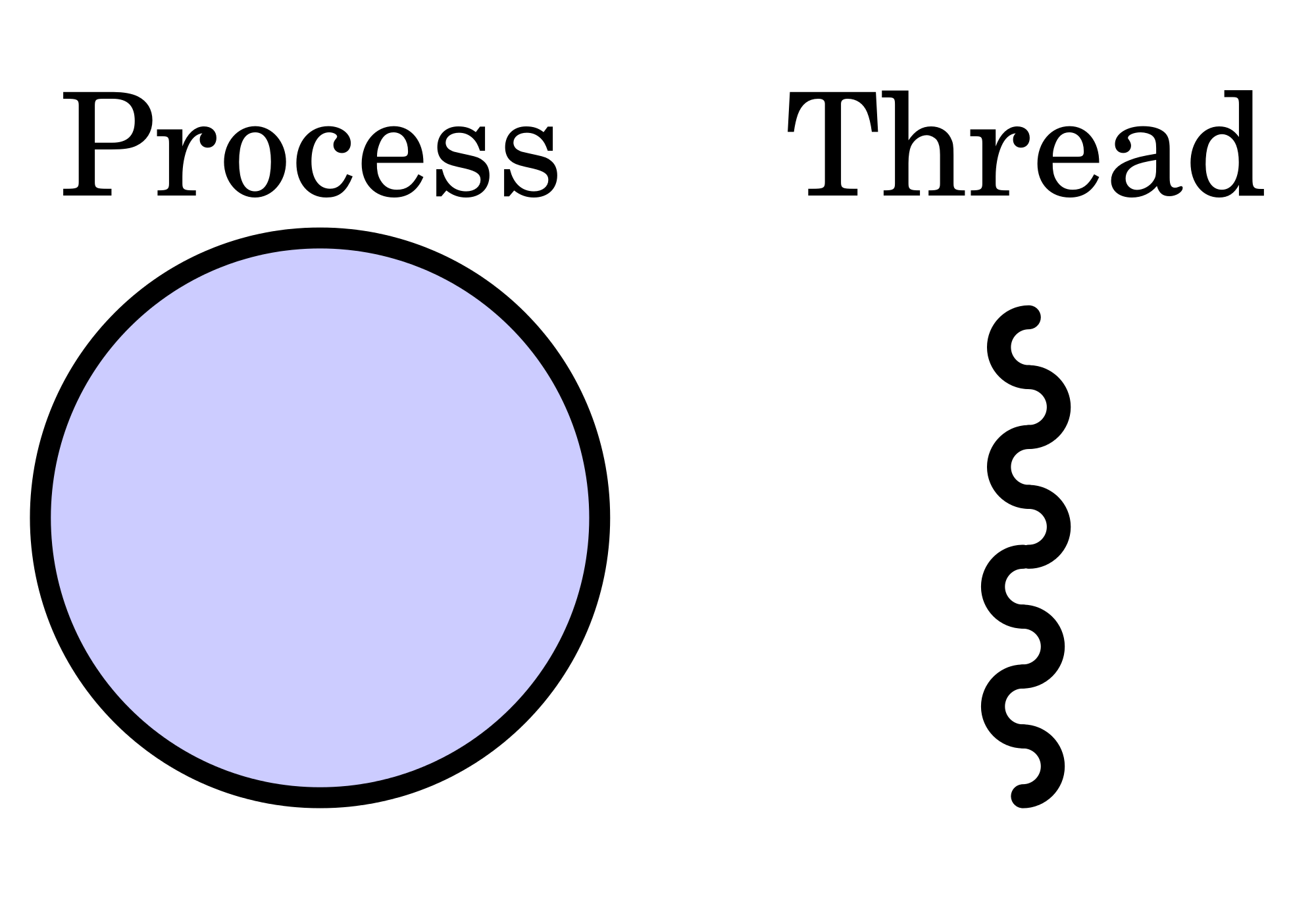 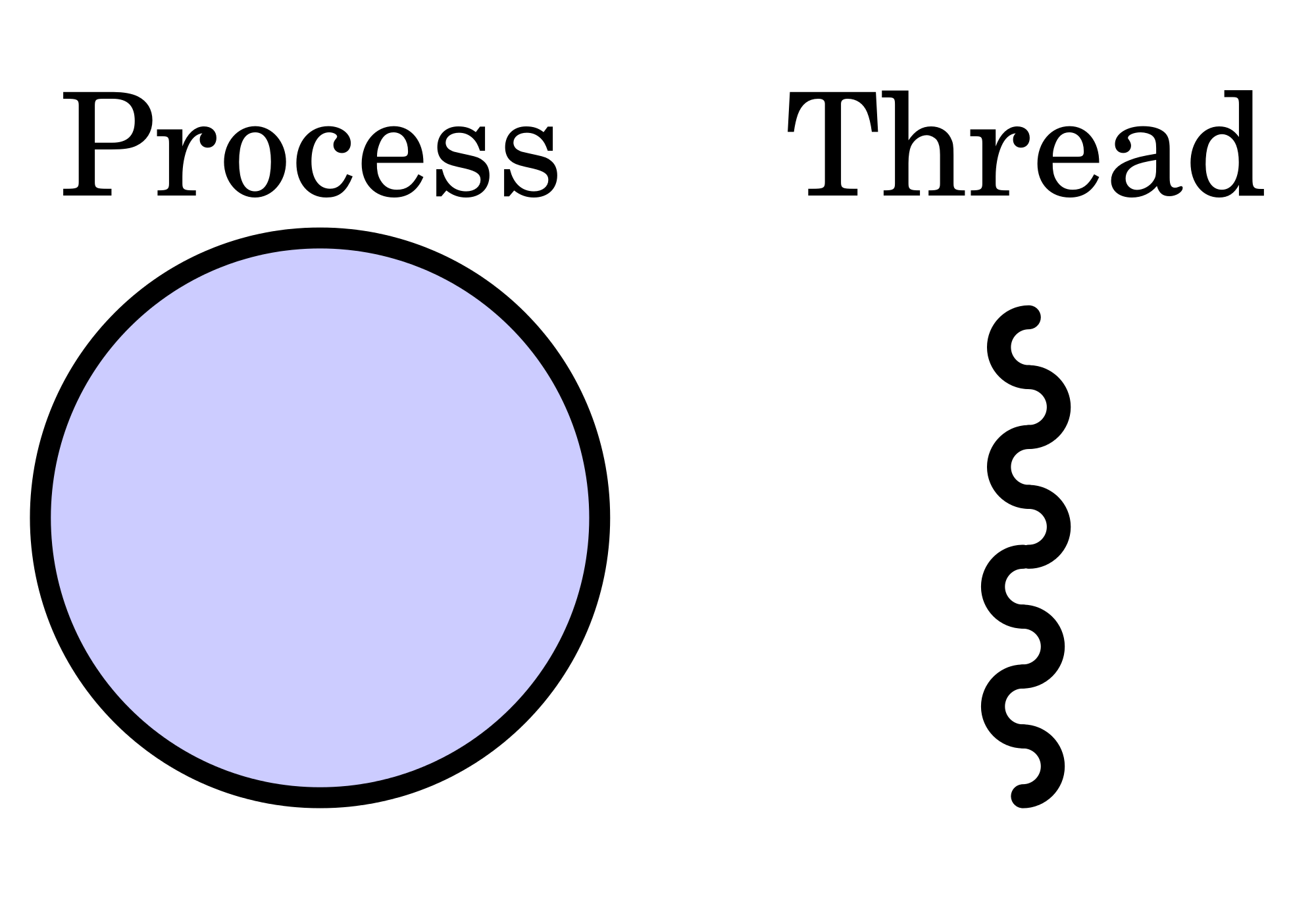 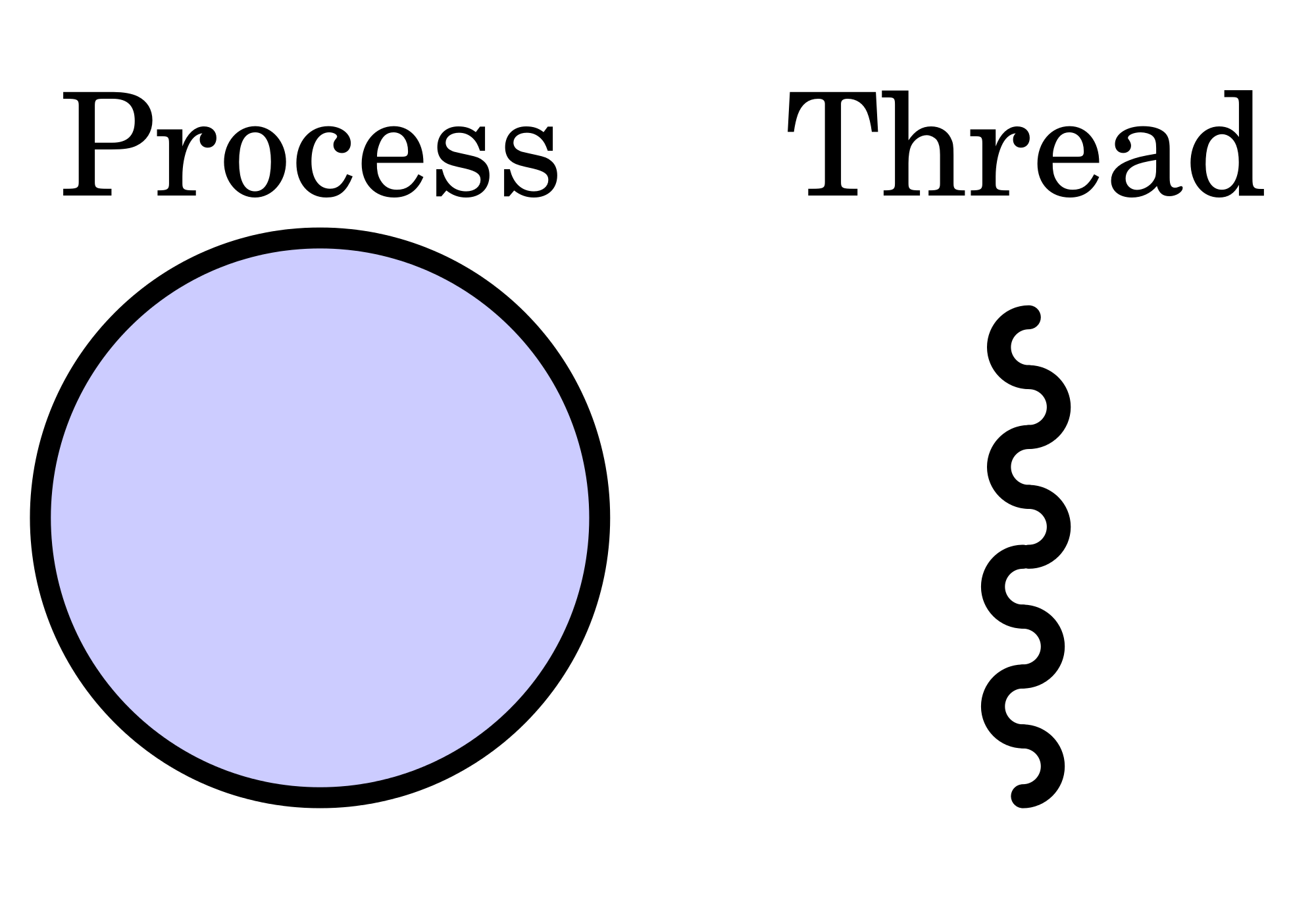 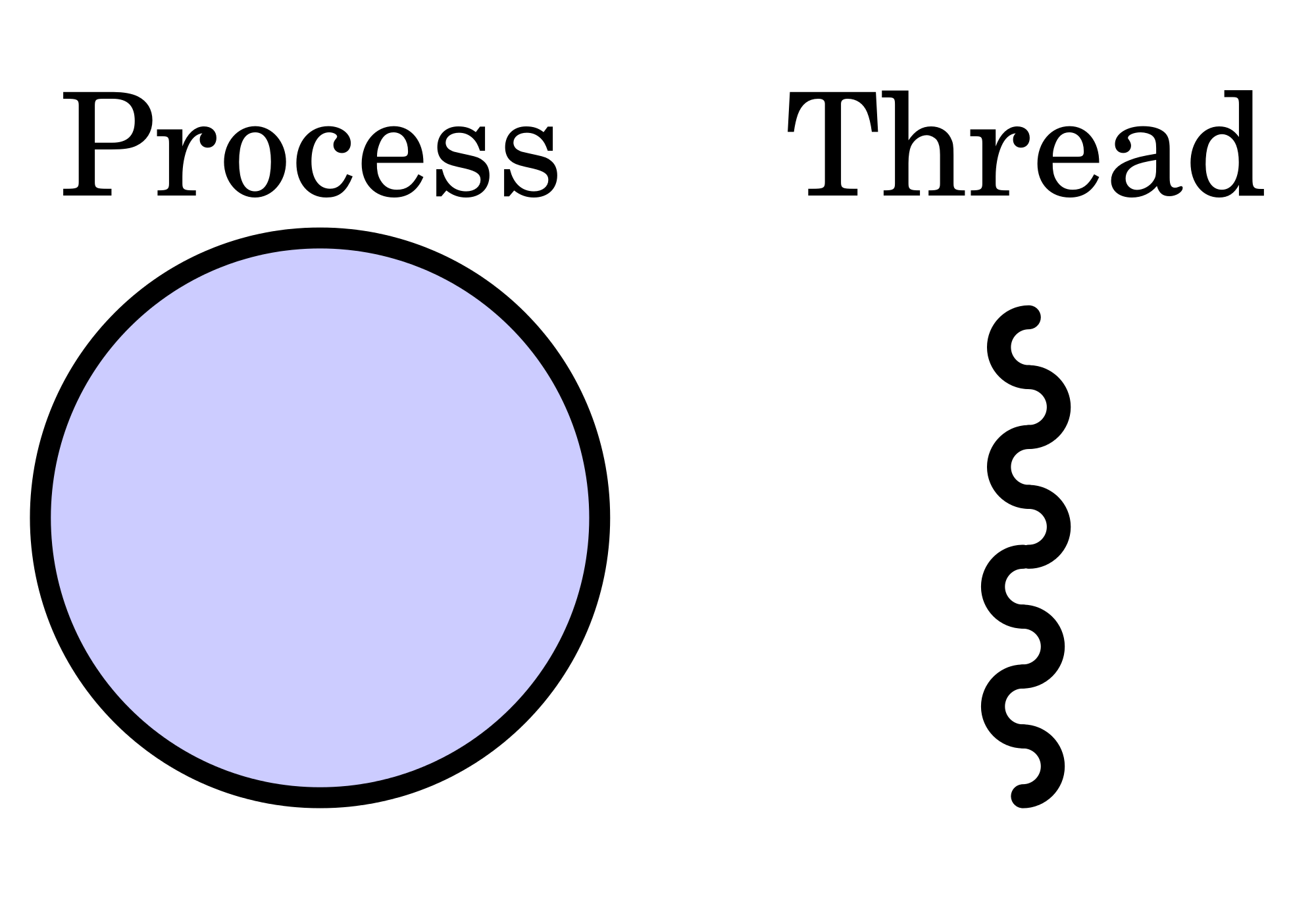 Process
Process
Process
Process
Process
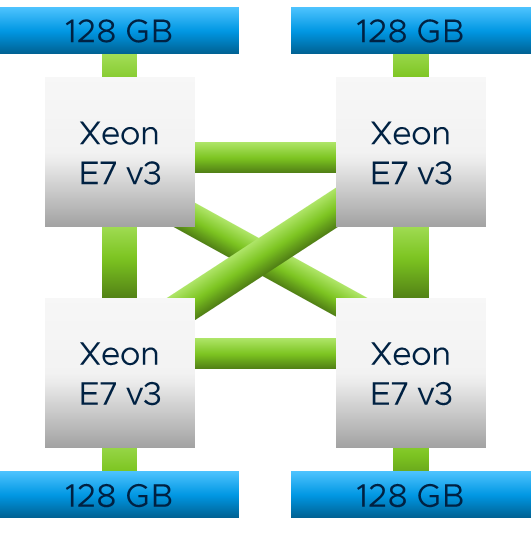 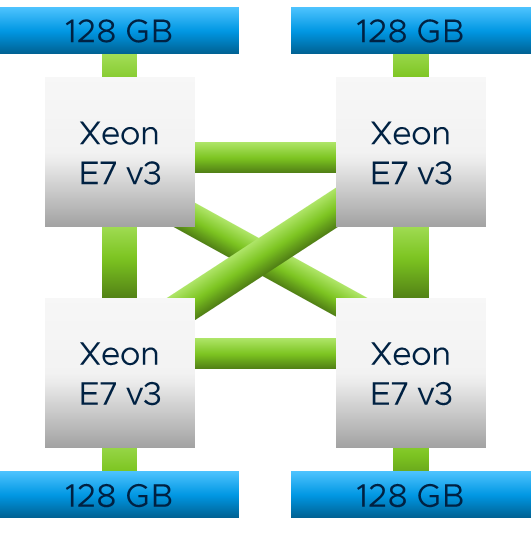 Mitosis replicates the page table
Mitosis migrates the page table
13
Mitosis: Keep Page Tables Local using Replication and Migration.
Implementation on Linux / x86_64
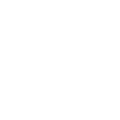 Available on GitHub
https://github.com/mitosis-project
14
Mechanism: Replication of Page Tables
Replica Allocation
Consistent updates(Correctness)
Replica Utilization (Performance)
Allocation of Page-Table Replicas
Mitosis eagerly allocates memory for each page table replica.
Replica 1
Replica 2
PT
PT
PT
PT
PT
PT
PT
PT
PT
PT
PT
PT
PT
PT
PT
PT
PT
PT
PT
PT
PT
PT
PT
PT
PT
PT
16
Consistent Updates to Page-Table Replicas
Correctness
Mitosis eagerly keeps replicas consistent on update
Added pointers for circular linked list
Metadata for page 2
Metadata for page 1
Metadata for page 4
Metadata for page 3
Replica page 1
Replica page 3
Replica page 4
Replica page 2
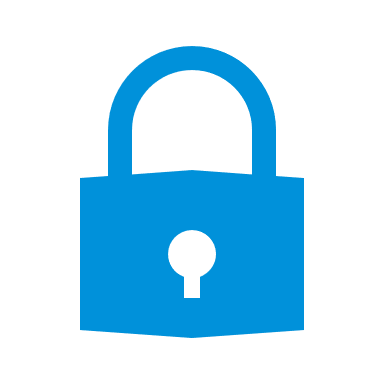 PTE
PTE
PTE
PTE
Primary
17
Utilizing Page Table Replicas
Performance
Extend Linux’ mm_struct  
with an array of page table roots
Indexed by NUMA node

mm->root[local_node()]
Scheduler picks thread to run

Context switch

Select local replica

Write translation base register
18
PV-Ops: Paravirtualization Operations in the Linux Kernel
Set page table entry
Allocate and free page table page. 
Reading / writing translation base register
native bare metal environment	set_pte()  native_set_pte()
paravirtualized environments	set_pte()  xen_set_pte()
Mitosis implemented as PV-Ops backend. 
Extends the native functions to propagate updates to replicas
Adding functions to read entries  access & dirty bits
PV-Ops Interface
Mitosis PV-Ops Backend
Consistency: Dealing with Access and Dirty Bits
Set by hardware  and  read by the OS
Bits set by hardware only in local replica  Inconsistency!

Correctness Problem: OS relies on those bits in paging / caching decisions

Solution: OR-ing entries of all replicas to determine dirty / accessed state!
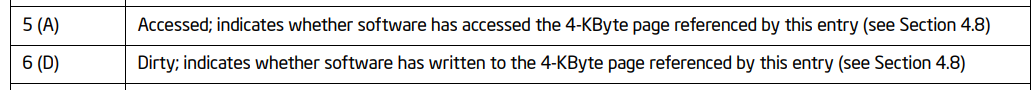 if (pte_young(*ptep) || pte_dirty(*ptep)) {
   // do something
}
Mitosis Policy Settings
procfs entries to globally enable/disable Mitosis

/proc/sys/kernel/pgtable_replication
Integration in numactl / libnuma

numactl –r 0-3 <workload>
System Wide Policy
Per Application Policy
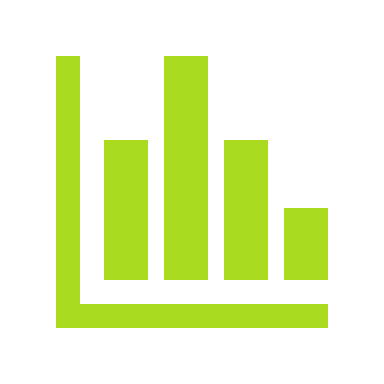 Results
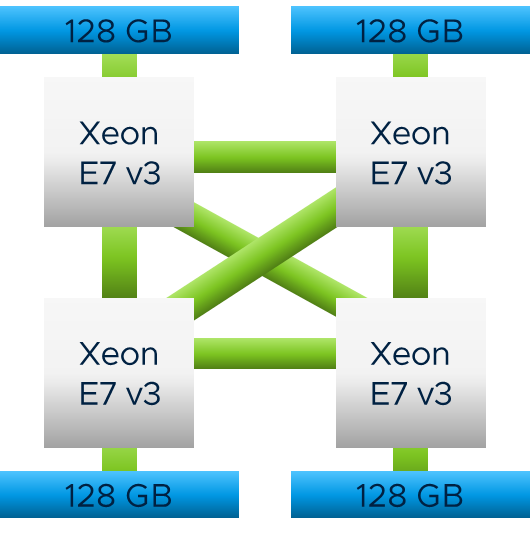 Measured on 
4x12 Intel Xeon E7-4850 v3, 
with 512GB RAM (4x128GB)
Evaluation: Multi-Threaded Scenario with Mitosis
More workloads in the paper
128 GB
128 GB
PT
PT
Xeon E7 v3
Xeon E7 v3
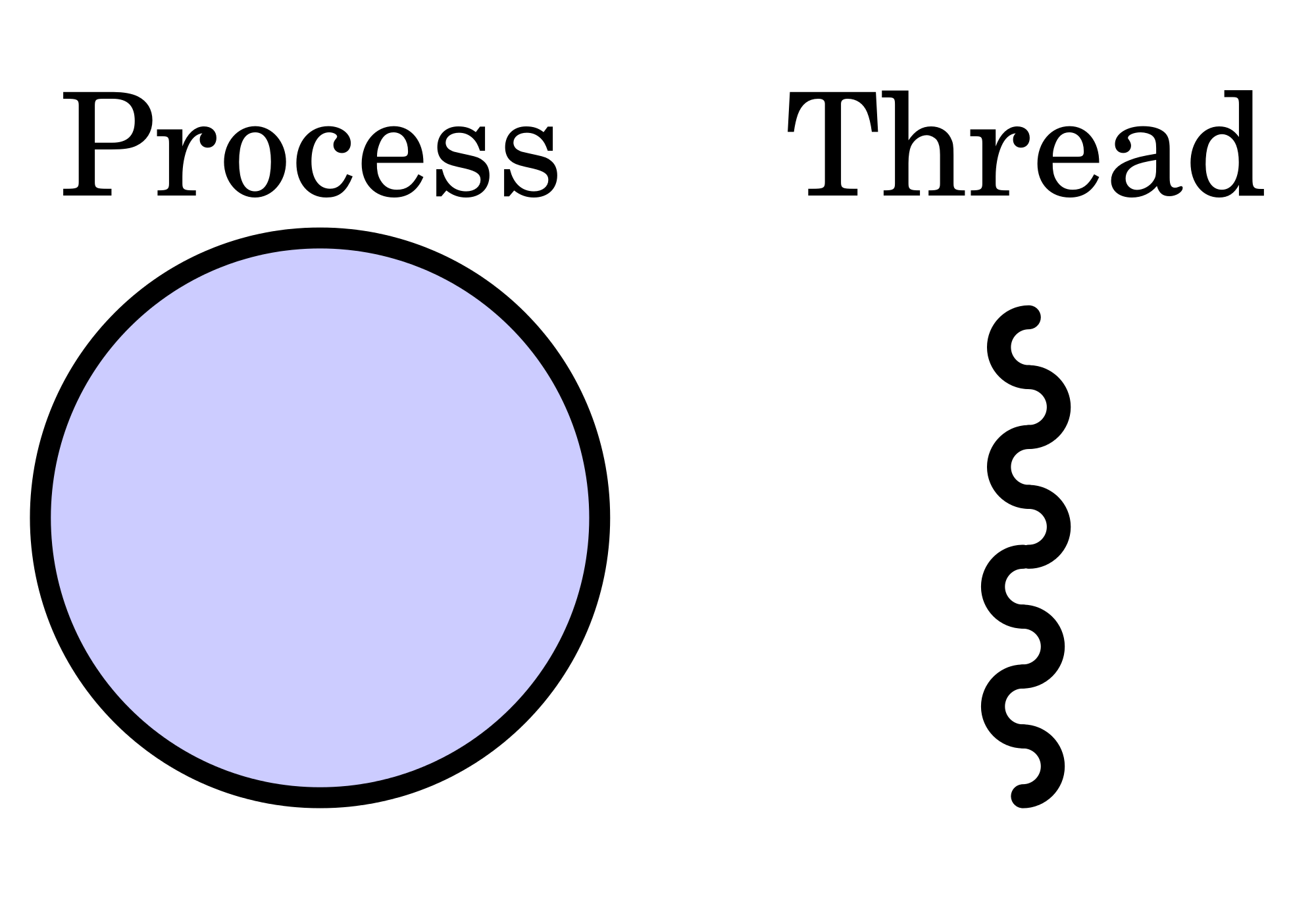 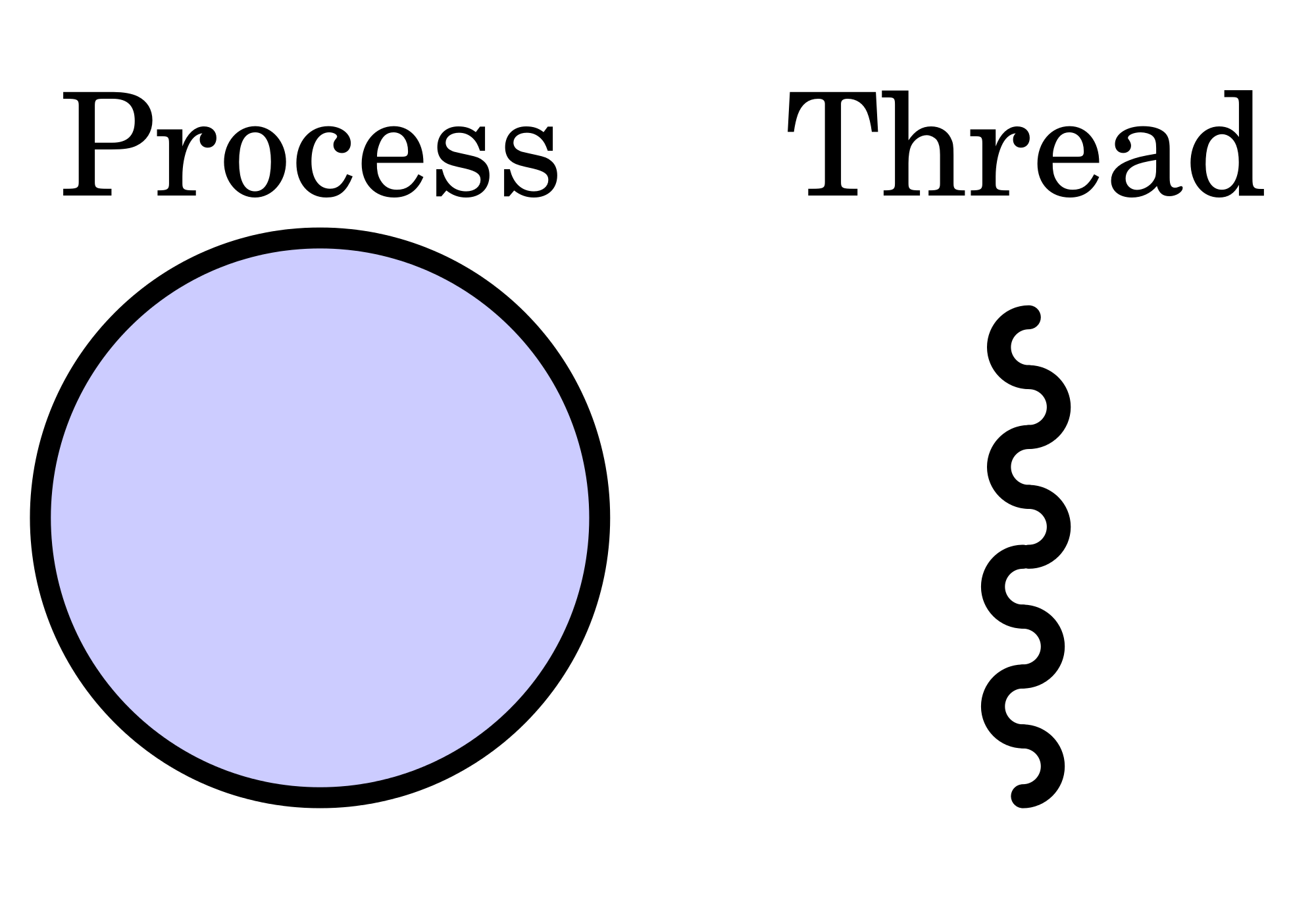 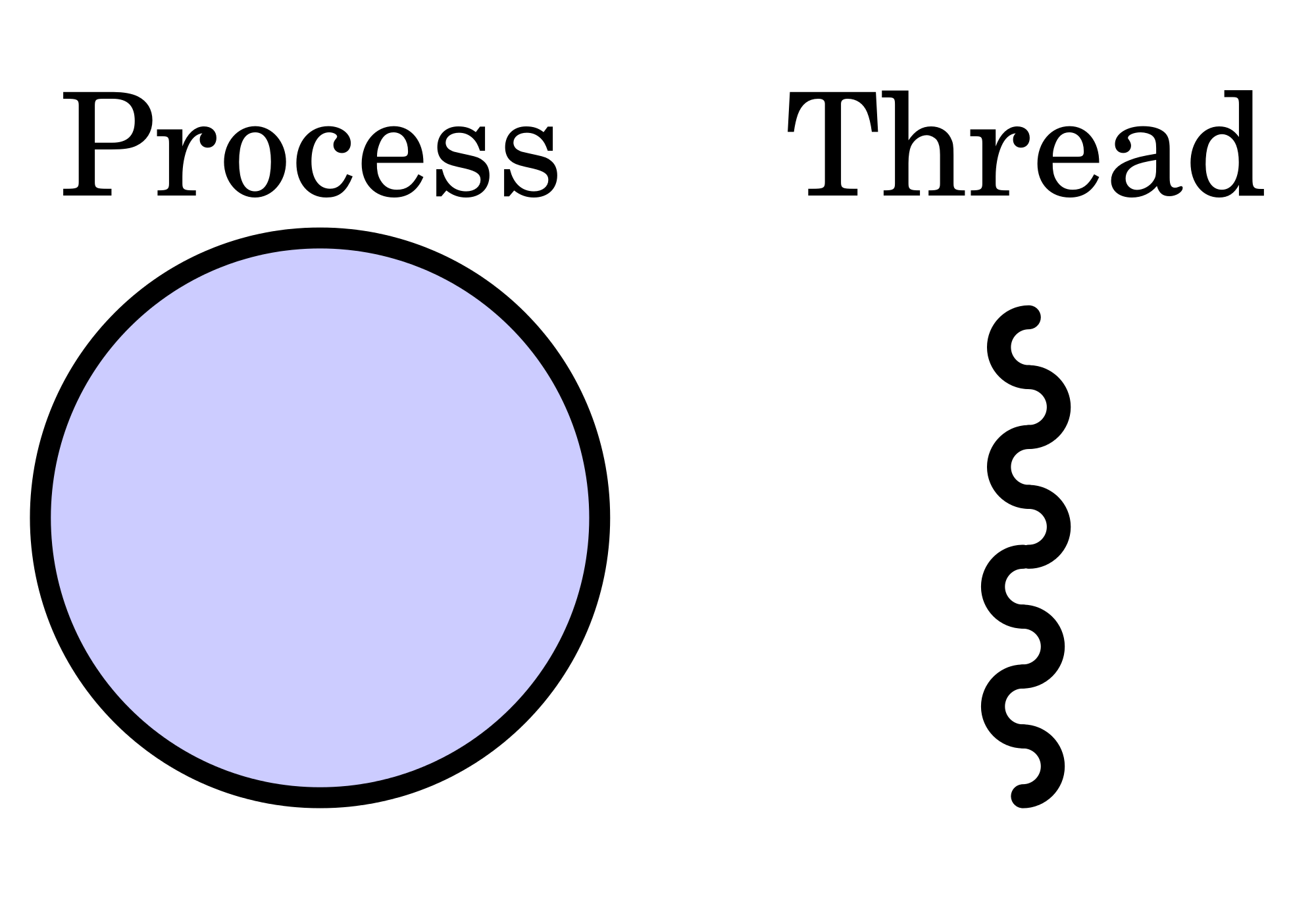 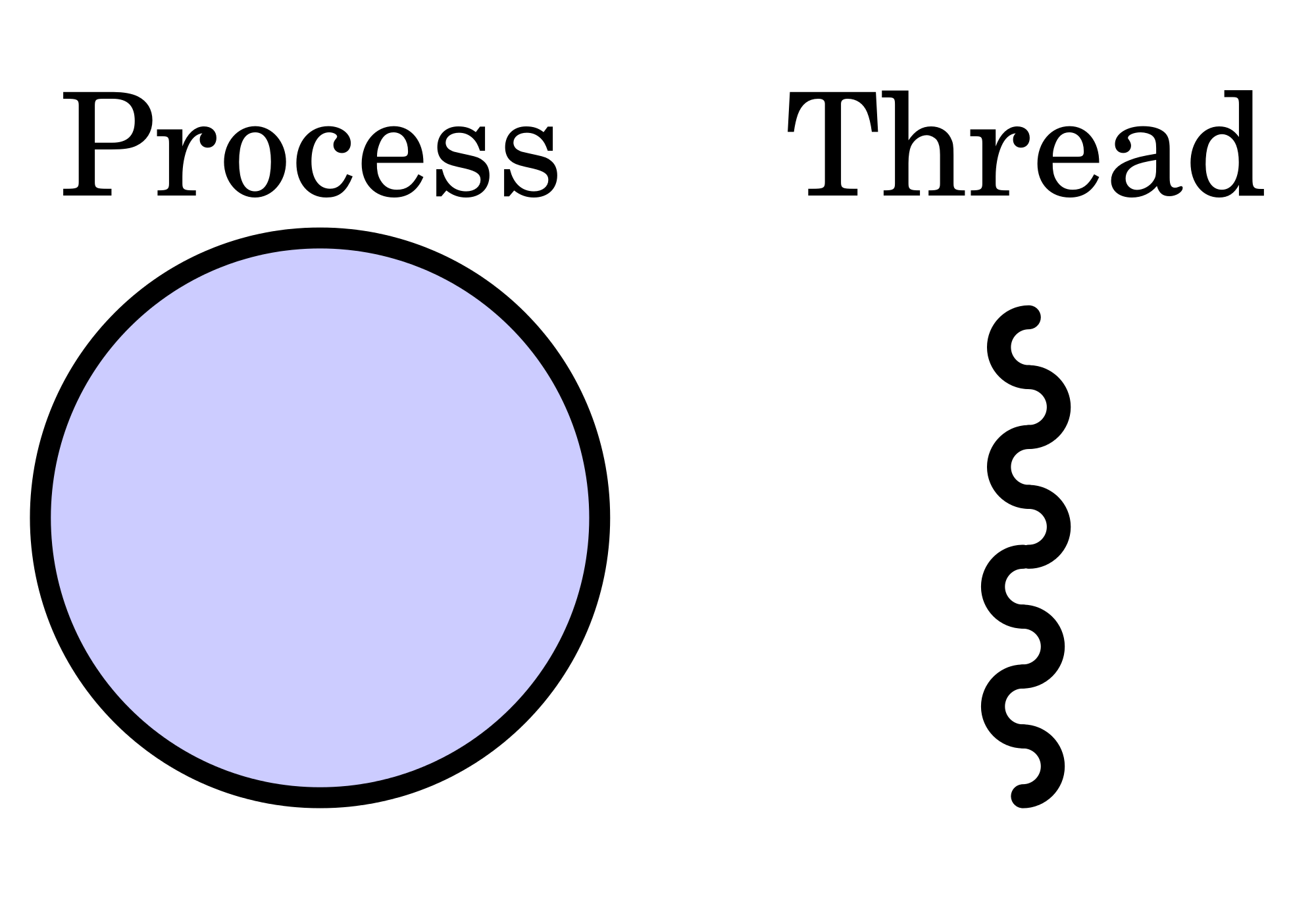 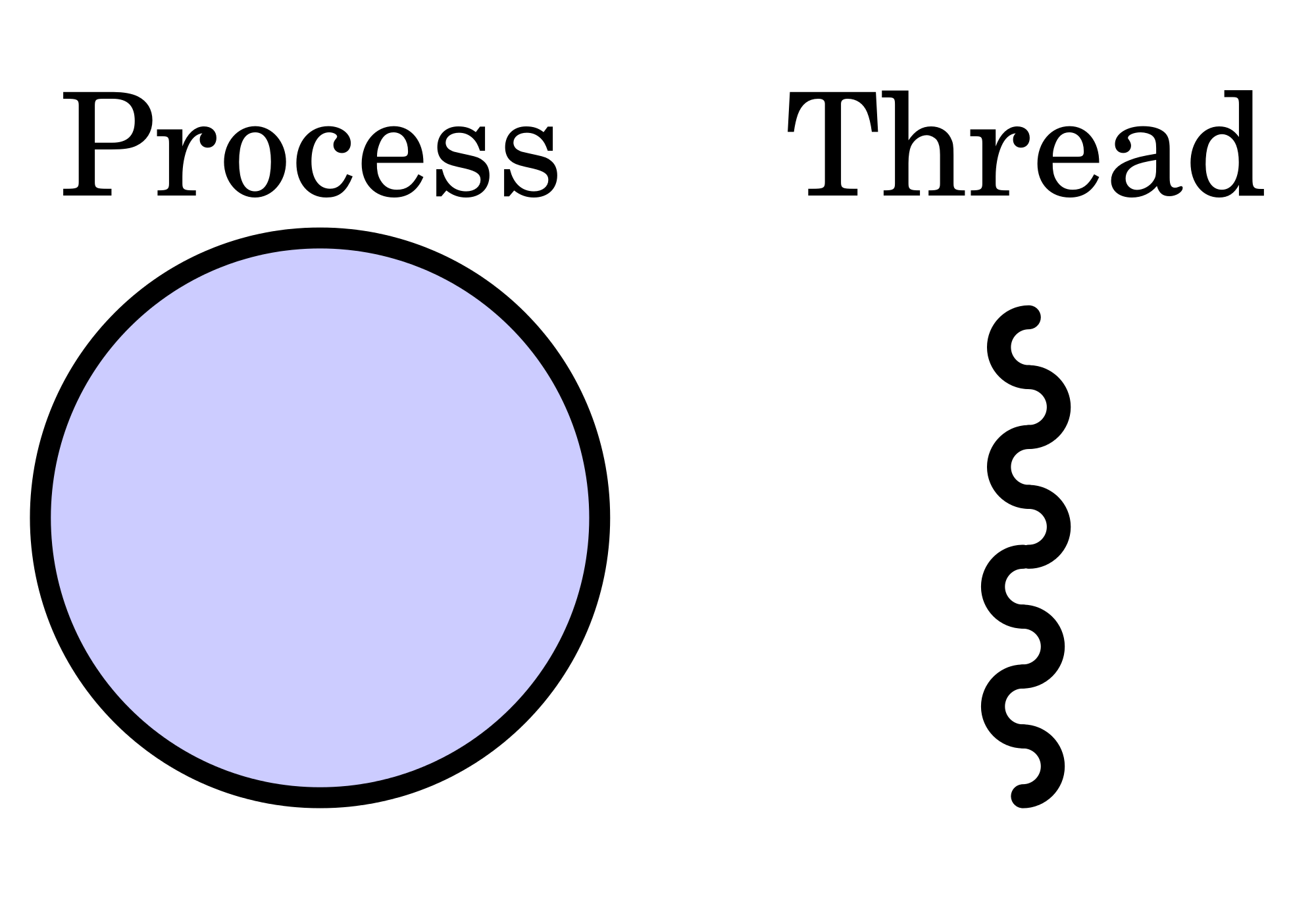 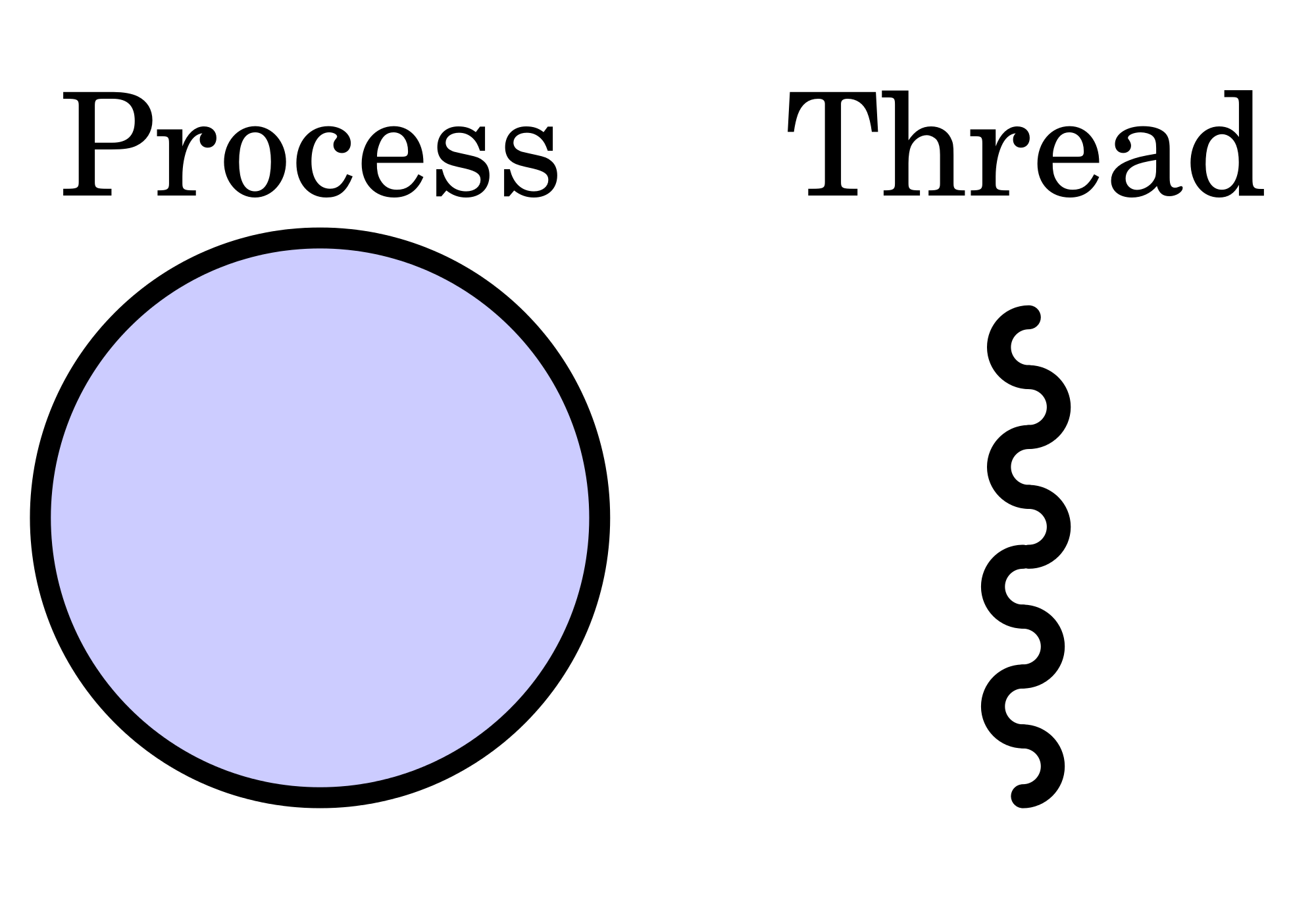 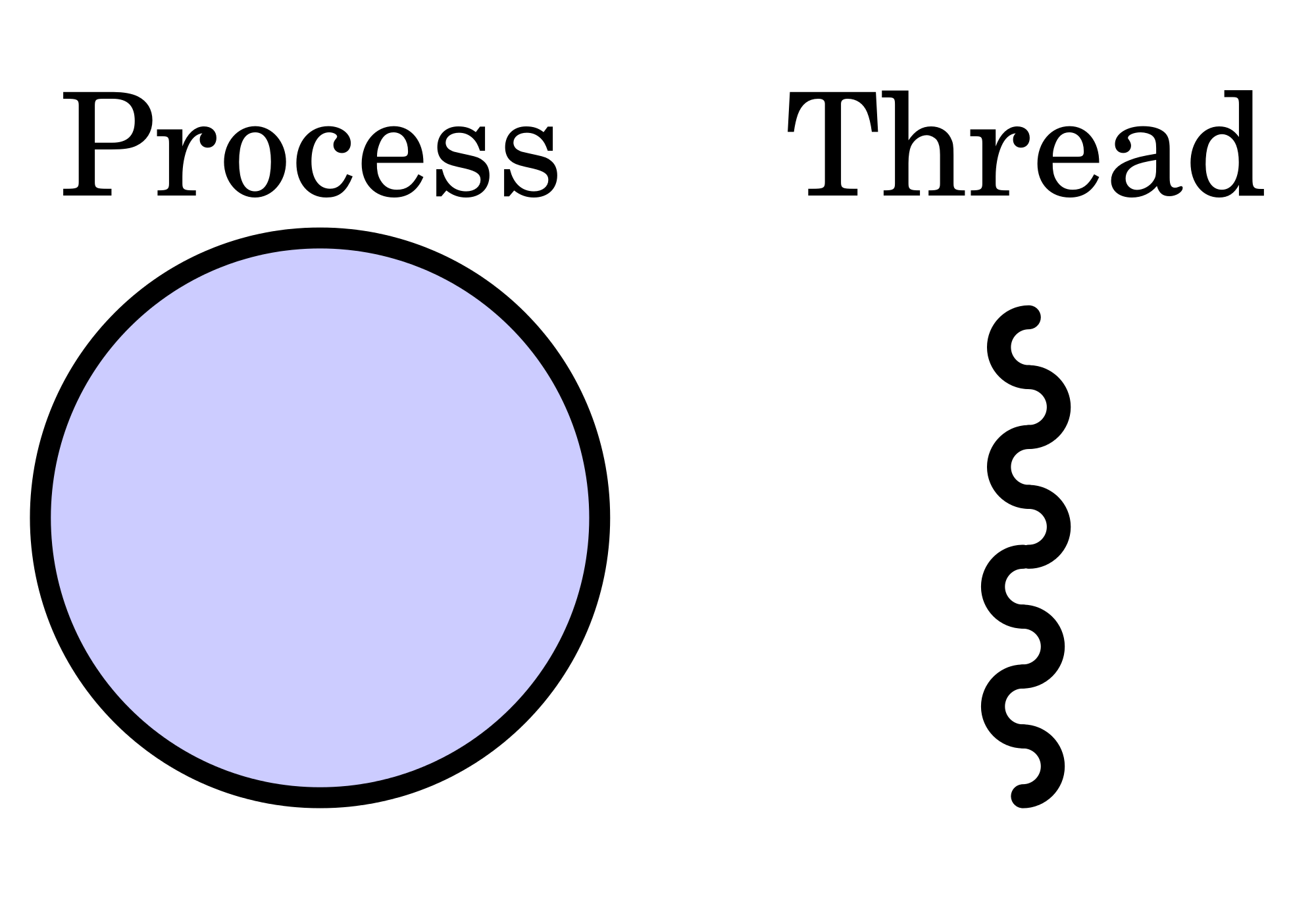 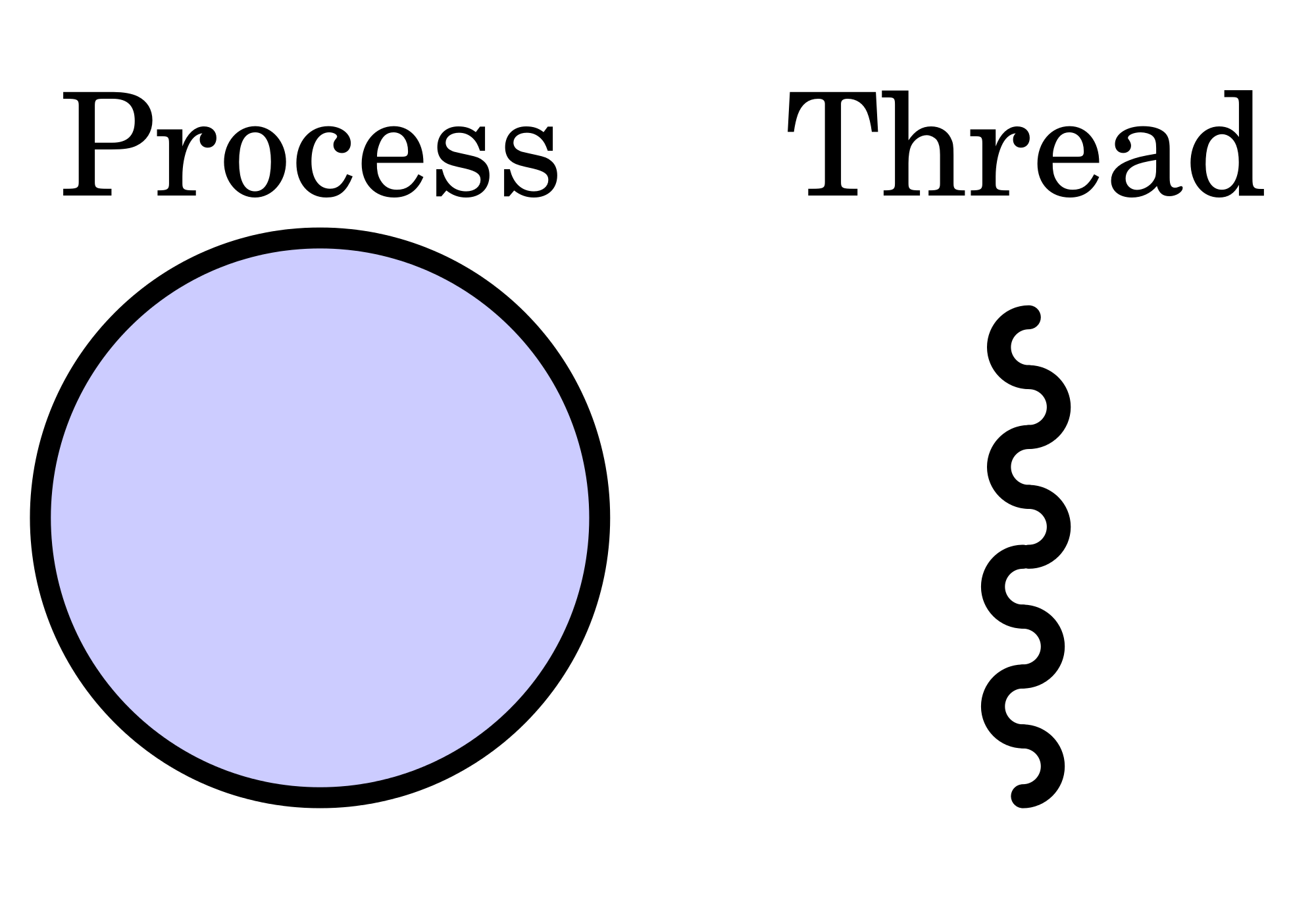 Process
Process
Process
Process
Xeon E7 v3
Xeon E7 v3
128 GB
128 GB
PT
PT
PT
PT
PT
PT
PT
PT
PT
PT
PT
PT
PT
PT
First -Touch
Mitosis
PT
PT
PT
PT
Performance improvement with
 replication of page tables
23
Evaluation: Workload-Migration Scenario with Mitosis
More workloads in the paper
128 GB
128 GB
Xeon E7 v3
Xeon E7 v3
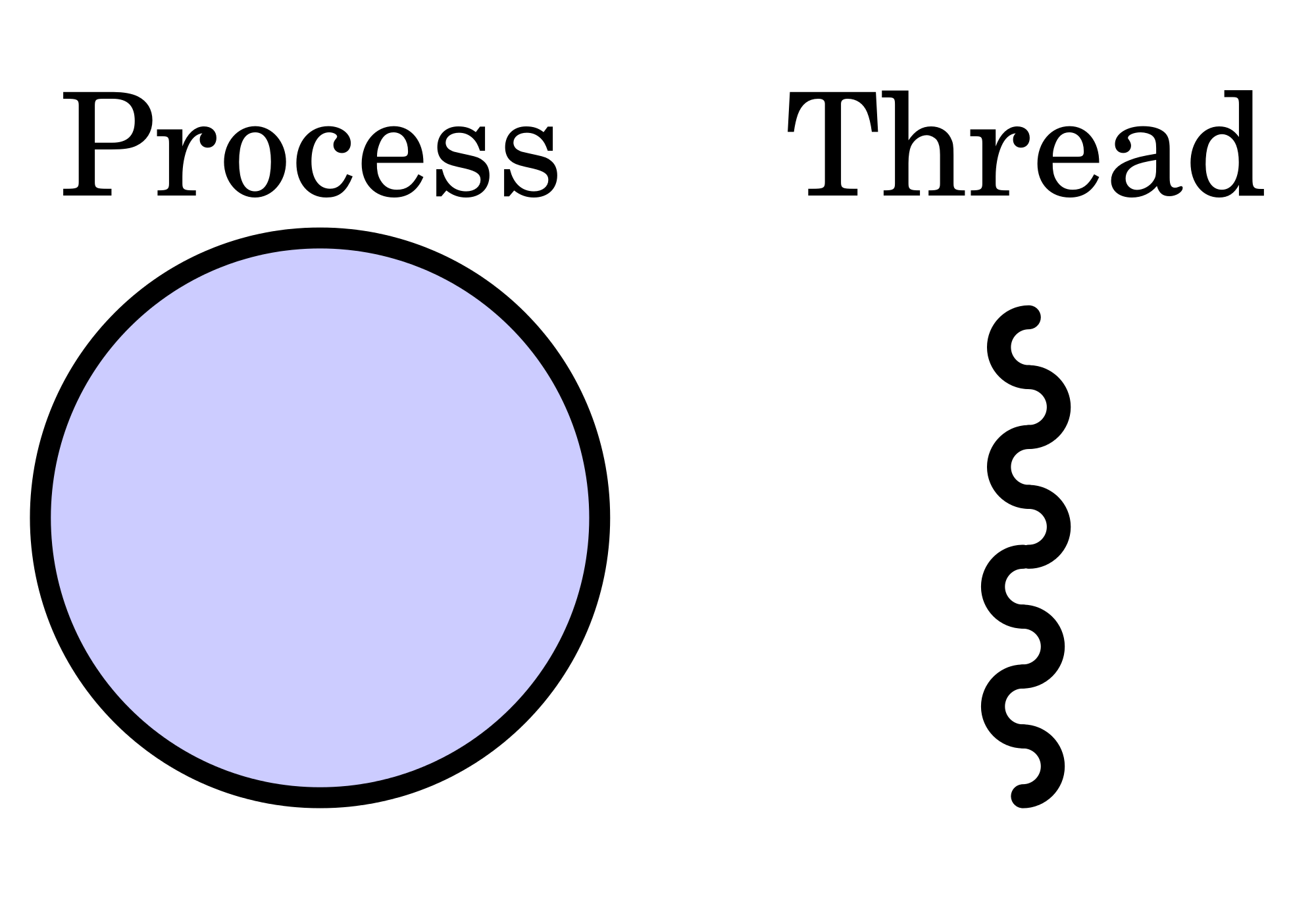 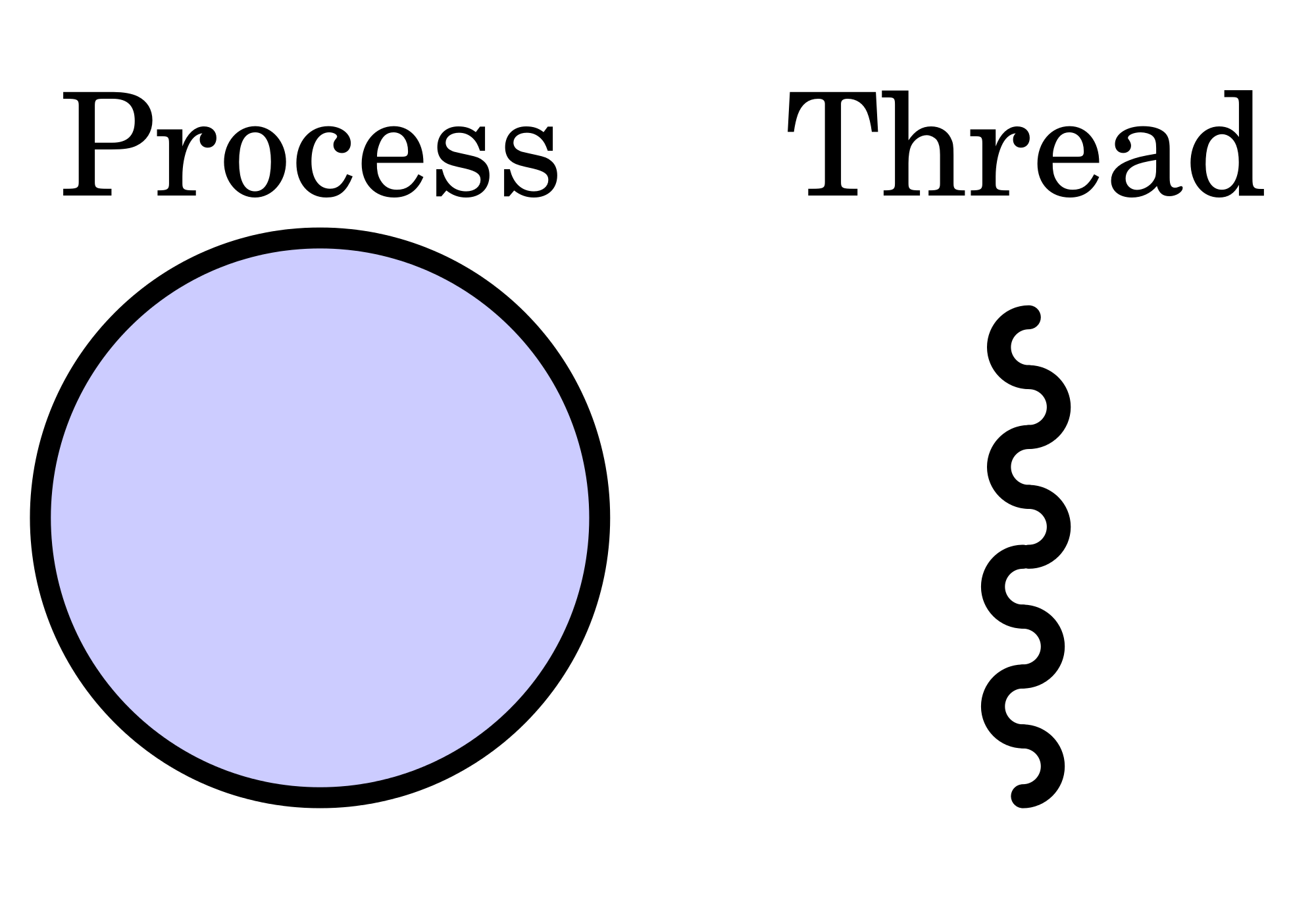 Process
3.2x
1.8x
Xeon E7 v3
Xeon E7 v3
128 GB
128 GB
PT
PT
PT
PT
Performance improvement with
 migration of page tables
24
Replica Maintenance Overhead
Mitosis with 4-Way Replication
mmap()
mprotect()
munmap()
Runtime Overhead
Space Overhead: 0.6% of additional memory for 4-way replication
25
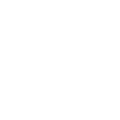 Available on GitHub
https://github.com/mitosis-project
Mitosis Summary
Click to edit optional subtitle
Mitosis mitigates NUMA effects on page table walks
NUMA effects
Mitosis Linux Implementation
Results
The first study to show NUMA effects on page table walks.
Page table replication as PV-Ops backend.
Integration into libnuma and numactl.
3.2x speed up for workload migration scenario 
Up to 1.3x speed up for multi-socket scenario .